TIẾNG VIỆT 2
Tập 2
Tuần 20
Bài đọc 2: Con chó nhà hàng xóm
QUAN SÁT TRANH
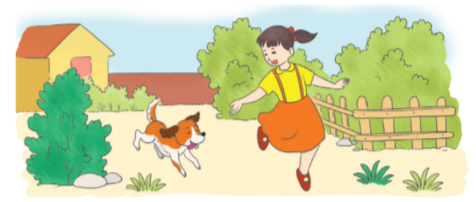 Bạn nhỏ và chó con đang làm gì?
QUAN SÁT TRANH
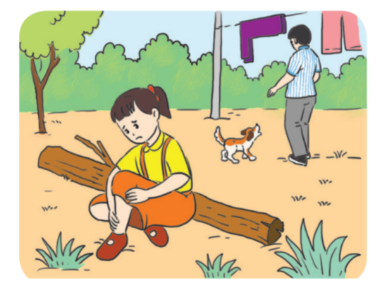 Có chuyện gì xảy ra với bạn nhỏ?
Chó con đã làm gì để giúp bạn?
QUAN SÁT TRANH
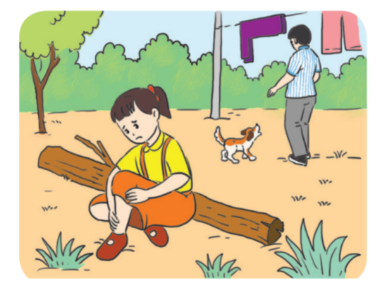 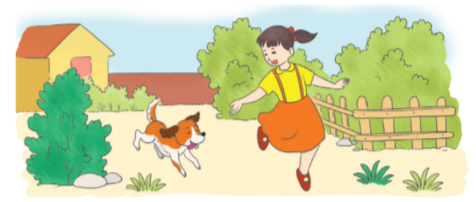 Con chó nhà hàng xóm
1. Bé rất thích chó nhưng nhà Bé không nuôi con nào. Bé đành chơi với Cún Bông, con chó của bác hàng xóm. Bé và Cún thường nhảy nhót tung tăng khắp vườn. 
     2. Một hôm, mải chạy, Bé vấp phải một khúc gỗ và ngã đau, không đứng dậy được. Bé khóc. Cún nhìn Bé rồi chạy đi tìm người giúp. Vết thương khá nặng nên Bé phải bó bột, nằm bất động trên giường.
    3. Bạn bè thay nhau đến thăm, kể chuyện, mang quà cho Bé. Nhưng khi các bạn về, Bé lại buồn. Thấy vậy, mẹ lo lắng hỏi:
Con muốn mẹ giúp gì nào?
Con nhớ Cún, mẹ ạ!
3. Ngày hôm sau, bác hàng xóm dẫn Cún sang chơi với Bé. Bé và Cún càng thân thiết. Cún mang cho Bé khi thì tờ báo, khi thì con búp bế,… Thỉnh thoảng, Cún muốn chạy nhảy, nô đùa. Nhưng con vật thông minh hiểu rằng chưa đến lúc chạy đi chơi được.
 5. Ngày tháo bột đã đến. Bác sĩ rất hài lòng vì vết thương của Bé đã lành hẳn. Nhìn Bé vuốt ve Cún, bác sĩ hiểu chính Cún đã giúp Bé mau lành.
Theo THÚY HÀ
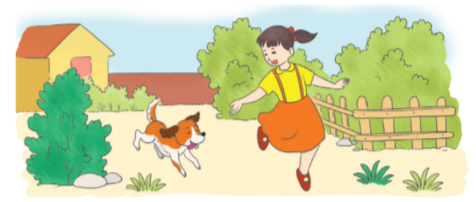 Con chó nhà hàng xóm
4
1
1. Bé rất thích chó nhưng nhà Bé không nuôi con nào. Bé đành chơi với Cún Bông, con chó của bác hàng xóm. Bé và Cún thường nhảy nhót tung tăng khắp vườn. 
     2. Một hôm, mải chạy, Bé vấp phải một khúc gỗ và ngã đau, không đứng dậy được. Bé khóc. Cún nhìn Bé rồi chạy đi tìm người giúp. Vết thương khá nặng nên Bé phải bó bột, nằm bất động trên giường.
    3. Bạn bè thay nhau đến thăm, kể chuyện, mang quà cho Bé. Nhưng khi các bạn về, Bé lại buồn. Thấy vậy, mẹ lo lắng hỏi:
Con muốn mẹ giúp gì nào?
Con nhớ Cún, mẹ ạ!
3. Ngày hôm sau, bác hàng xóm dẫn Cún sang chơi với Bé. Bé và Cún càng thân thiết. Cún mang cho Bé khi thì tờ báo, khi thì con búp bế,… Thỉnh thoảng, Cún muốn chạy nhảy, nô đùa. Nhưng con vật thông minh hiểu rằng chưa đến lúc chạy đi chơi được.
 5. Ngày tháo bột đã đến. Bác sĩ rất hài lòng vì vết thương của Bé đã lành hẳn. Nhìn Bé vuốt ve Cún, bác sĩ hiểu chính Cún đã giúp Bé mau lành.
Theo THÚY HÀ
2
5
3
Bài đọc có 5 đoạn.
Bài đọc có mấy đoạn?
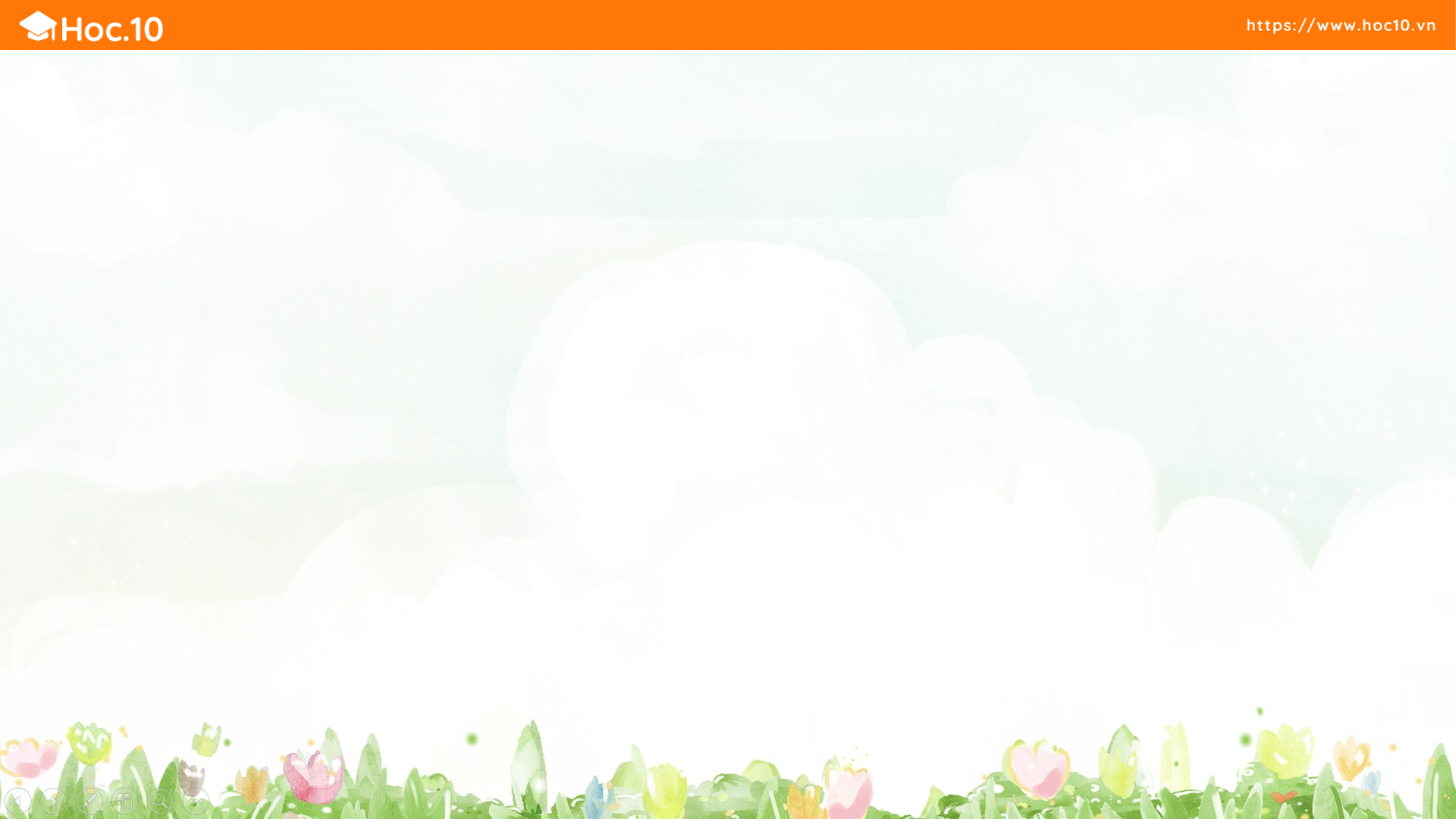 LUYỆN ĐỌC
cún
vườn
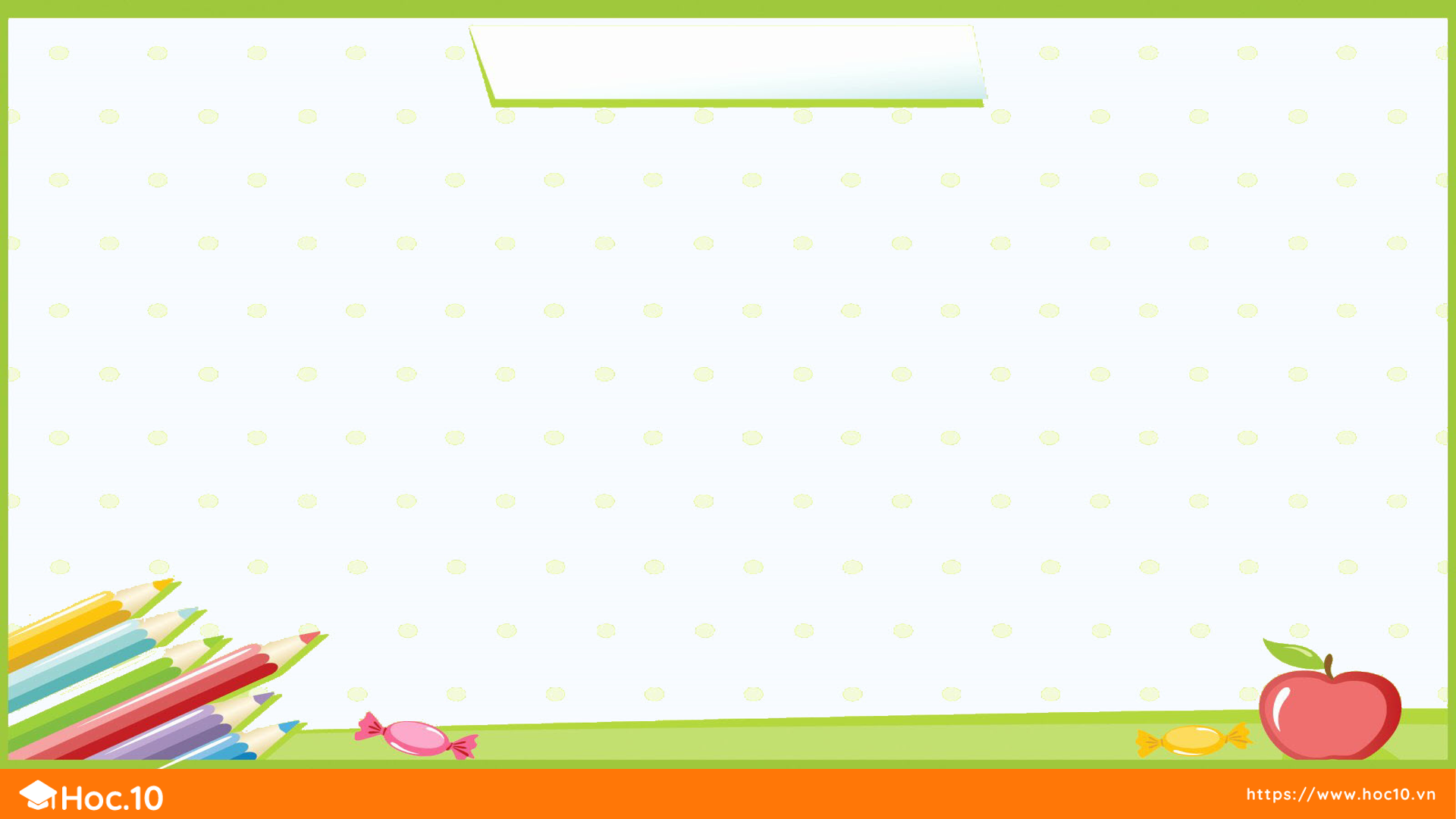 LUYỆN ĐỌC
Con chó nhà hàng xóm
1. Bé rất thích chó nhưng nhà Bé không nuôi con nào. Bé đành chơi với Cún Bông, con chó của bác hàng xóm. Bé và Cún thường nhảy nhót tung tăng khắp vườn.
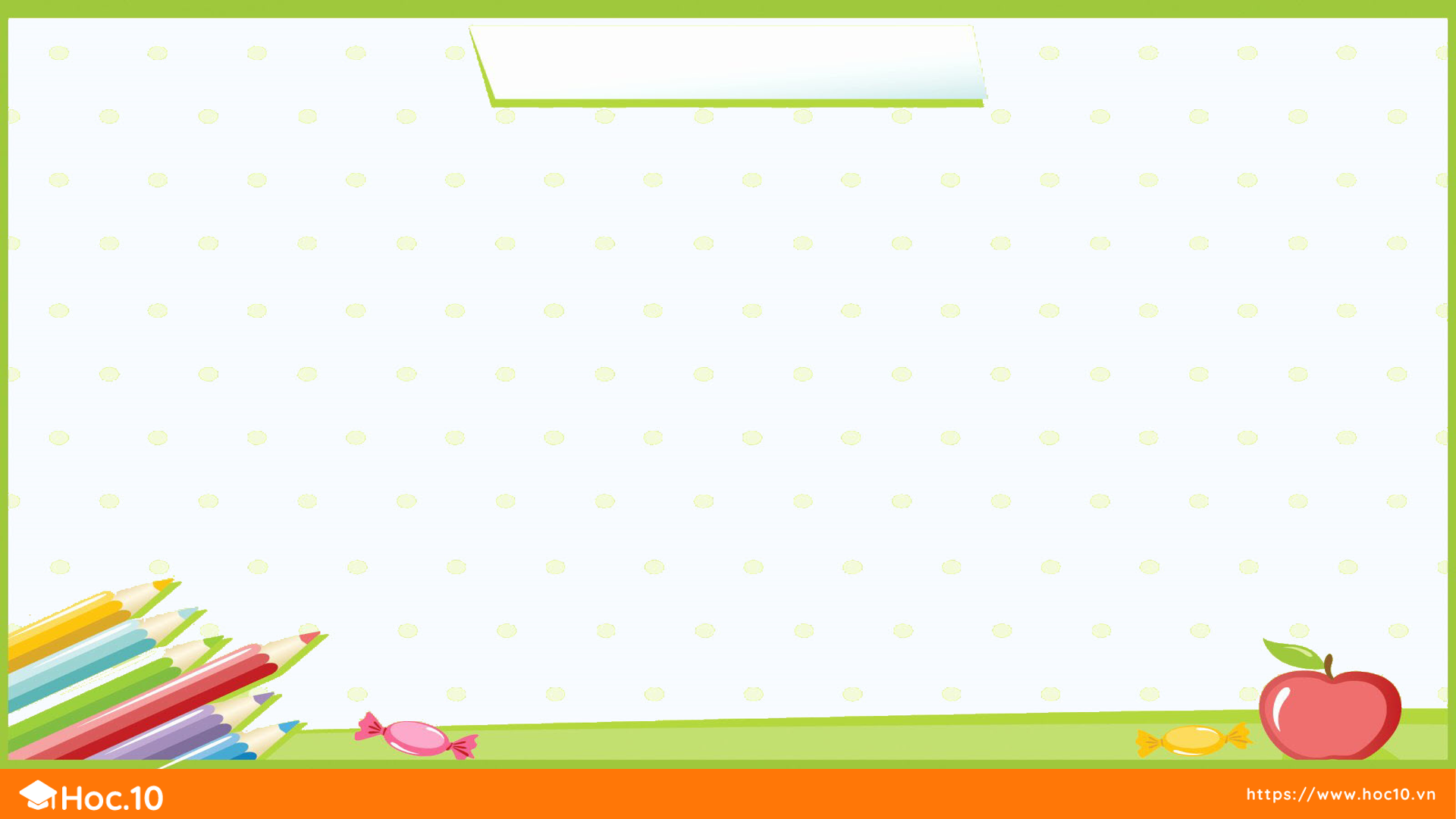 LUYỆN ĐỌC
Con chó nhà hàng xóm
2. Một hôm, mải chạy, Bé vấp phải một khúc gỗ và ngã đau, không đứng dậy được. Bé khóc. Cún nhìn Bé rồi chạy đi tìm người giúp. Vết thương khá nặng nên Bé phải bó bột, nằm bất động trên giường.
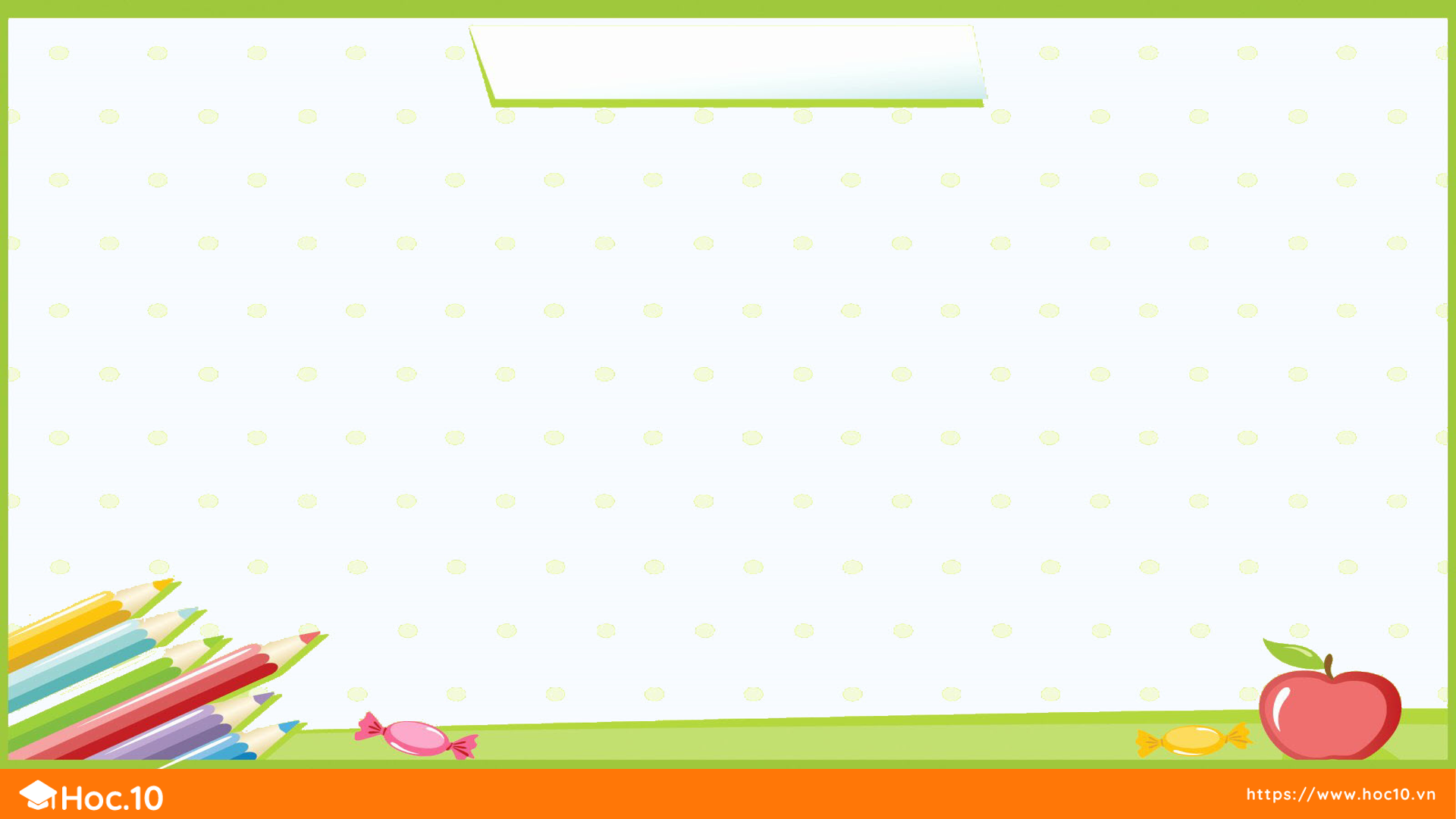 LUYỆN ĐỌC
Con chó nhà hàng xóm
3. Bạn bè thay nhau đến thăm, kể chuyện, mang quà cho Bé. Nhưng khi các bạn về, Bé lại buồn. Thấy vậy, mẹ lo lắng hỏi:
Con muốn mẹ giúp gì nào?
Con nhớ Cún, mẹ ạ!
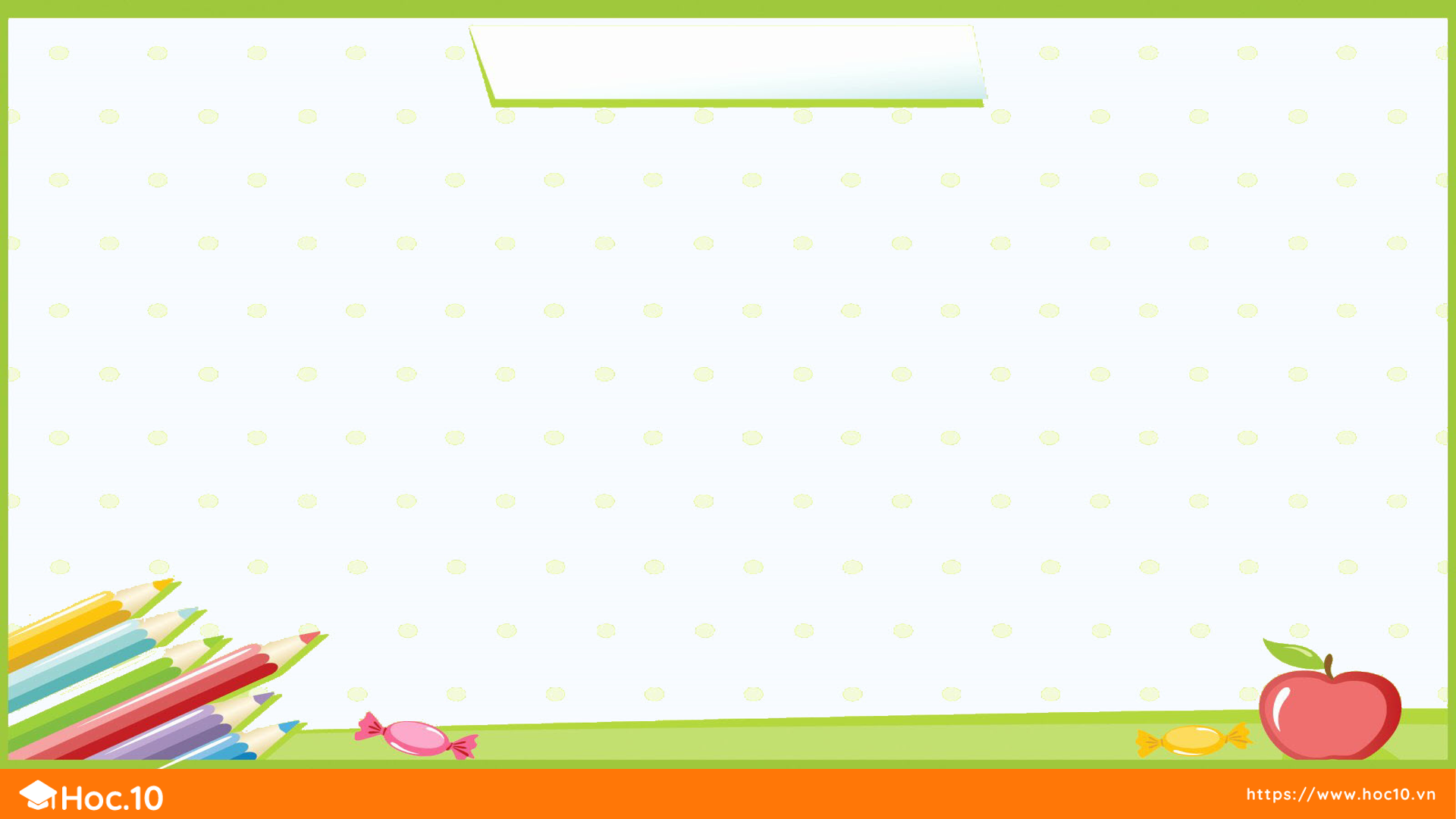 LUYỆN ĐỌC
Con chó nhà hàng xóm
4. Ngày hôm sau, bác hàng xóm dẫn Cún sang chơi với Bé. Bé và Cún càng thân thiết. Cún mang cho Bé khi thì tờ báo, khi thì con búp bê,… Thỉnh thoảng, Cún muốn chạy nhảy, nô đùa. Nhưng con vật thông minh hiểu rằng chưa đến lúc chạy đi chơi được.
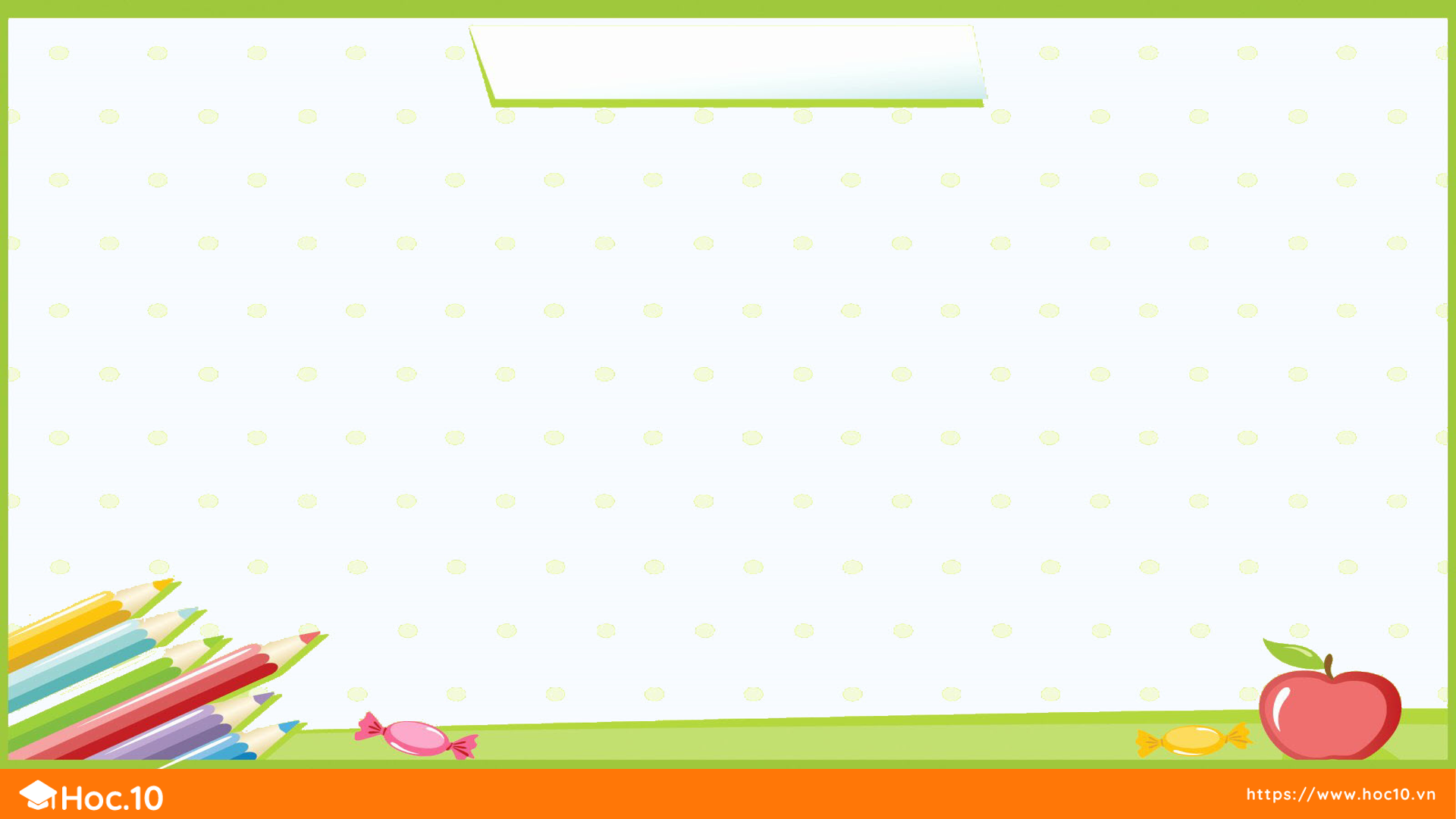 LUYỆN ĐỌC
Con chó nhà hàng xóm
5. Ngày tháo bột đã đến. Bác sĩ rất hài lòng vì vết thương của Bé đã lành hẳn. Nhìn Bé vuốt ve Cún, bác sĩ hiểu chính Cún đã giúp Bé mau lành.
Chú thích
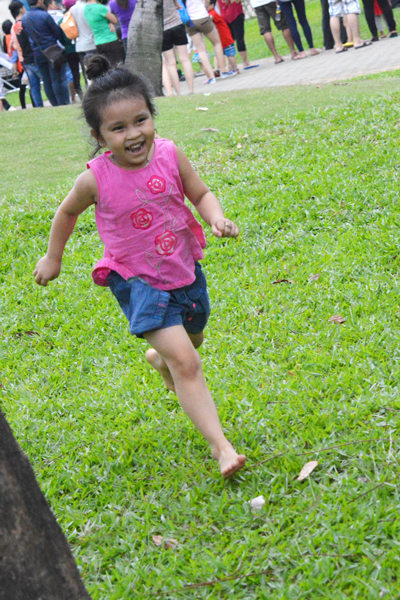 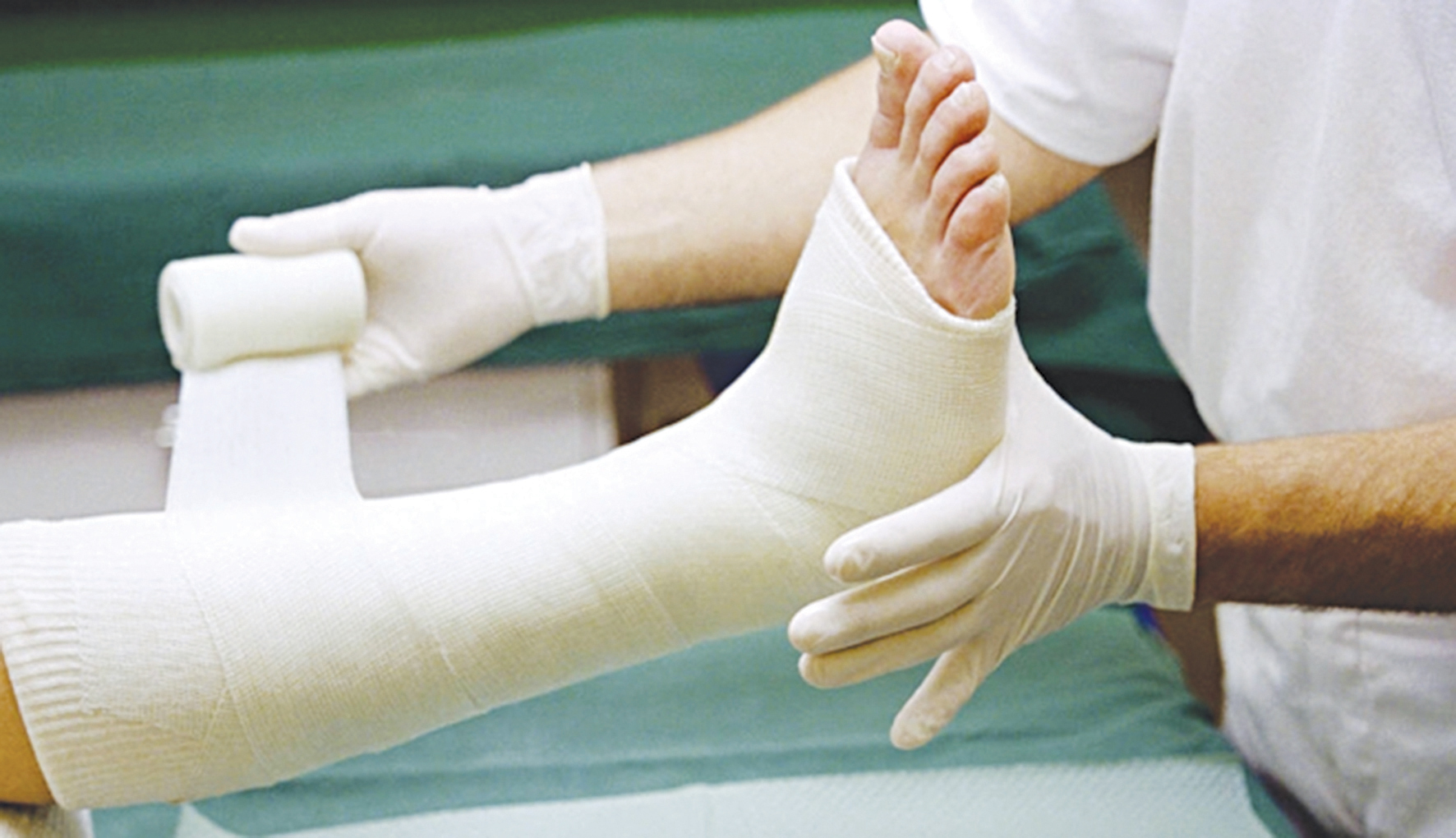 Bó bột: 
dùng khuôn bột thạch cao, giữ chặt chỗ xương gãy.
Tung tăng:
 vừa đi vừa nhảy, có vẻ rất vui thích
Con chó nhà hàng xóm
ĐỌC TOÀN BÀI
1. Bé rất thích chó nhưng nhà Bé không nuôi con nào. Bé đành chơi với Cún Bông, con chó của bác hàng xóm. Bé và Cún thường nhảy nhót tung tăng khắp vườn. 
     2. Một hôm, mải chạy, Bé vấp phải một khúc gỗ và ngã đau, không đứng dậy được. Bé khóc. Cún nhìn Bé rồi chạy đi tìm người giúp. Vết thương khá nặng nên Bé phải bó bột, nằm bất động trên giường.
    3. Bạn bè thay nhau đến thăm, kể chuyện, mang quà cho Bé. Nhưng khi các bạn về, Bé lại buồn. Thấy vậy, mẹ lo lắng hỏi:
Con muốn mẹ giúp gì nào?
Con nhớ Cún, mẹ ạ!
3. Ngày hôm sau, bác hàng xóm dẫn Cún sang chơi với Bé. Bé và Cún càng thân thiết. Cún mang cho Bé khi thì tờ báo, khi thì con búp bế,… Thỉnh thoảng, Cún muốn chạy nhảy, nô đùa. Nhưng con vật thông minh hiểu rằng chưa đến lúc chạy đi chơi được.
 5. Ngày tháo bột đã đến. Bác sĩ rất hài lòng vì vết thương của Bé đã lành hẳn. Nhìn Bé vuốt ve Cún, bác sĩ hiểu chính Cún đã giúp Bé mau lành.
Theo THÚY HÀ
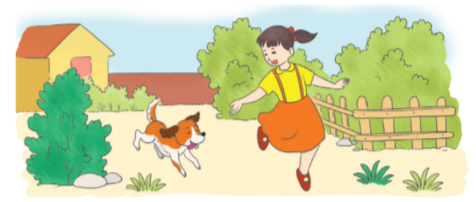 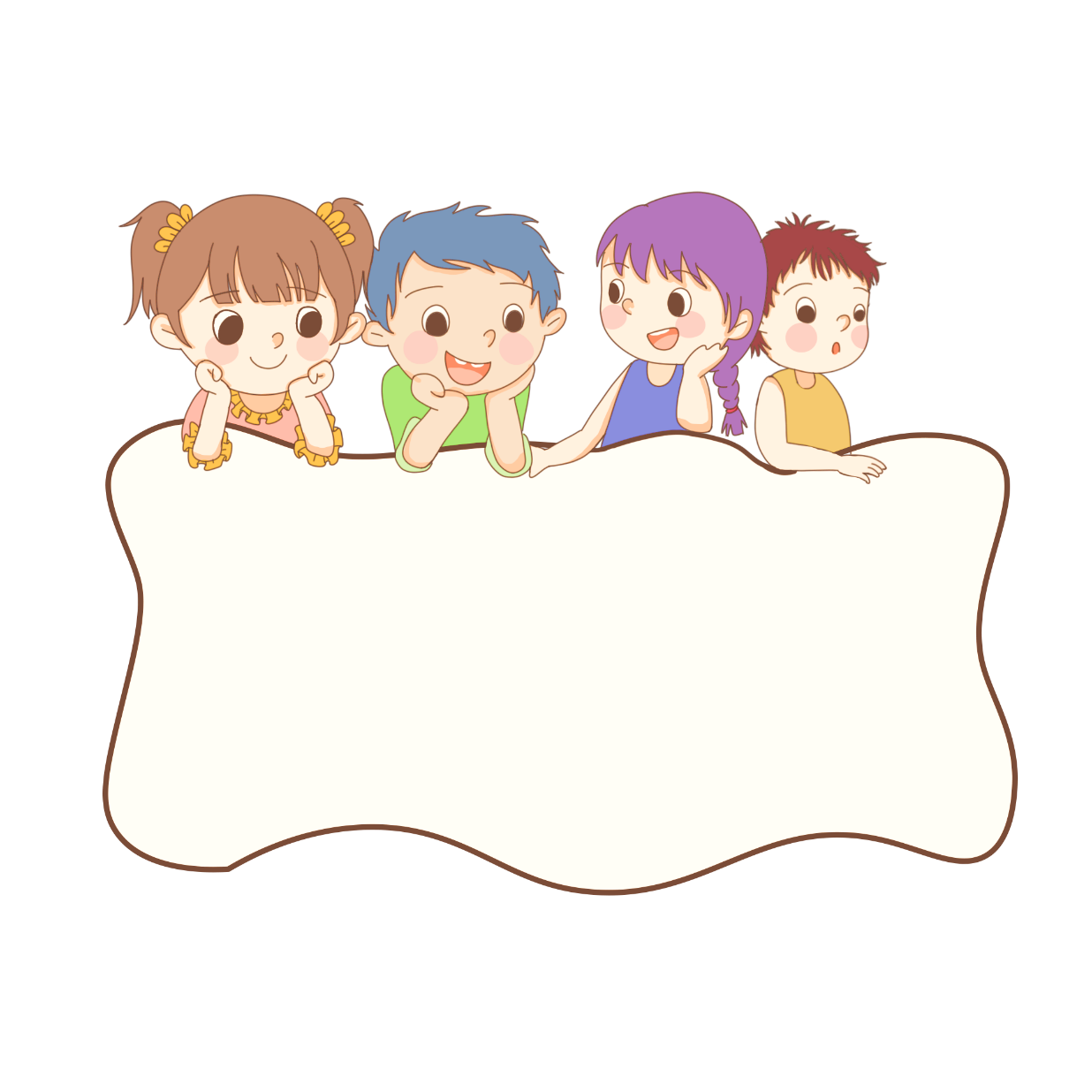 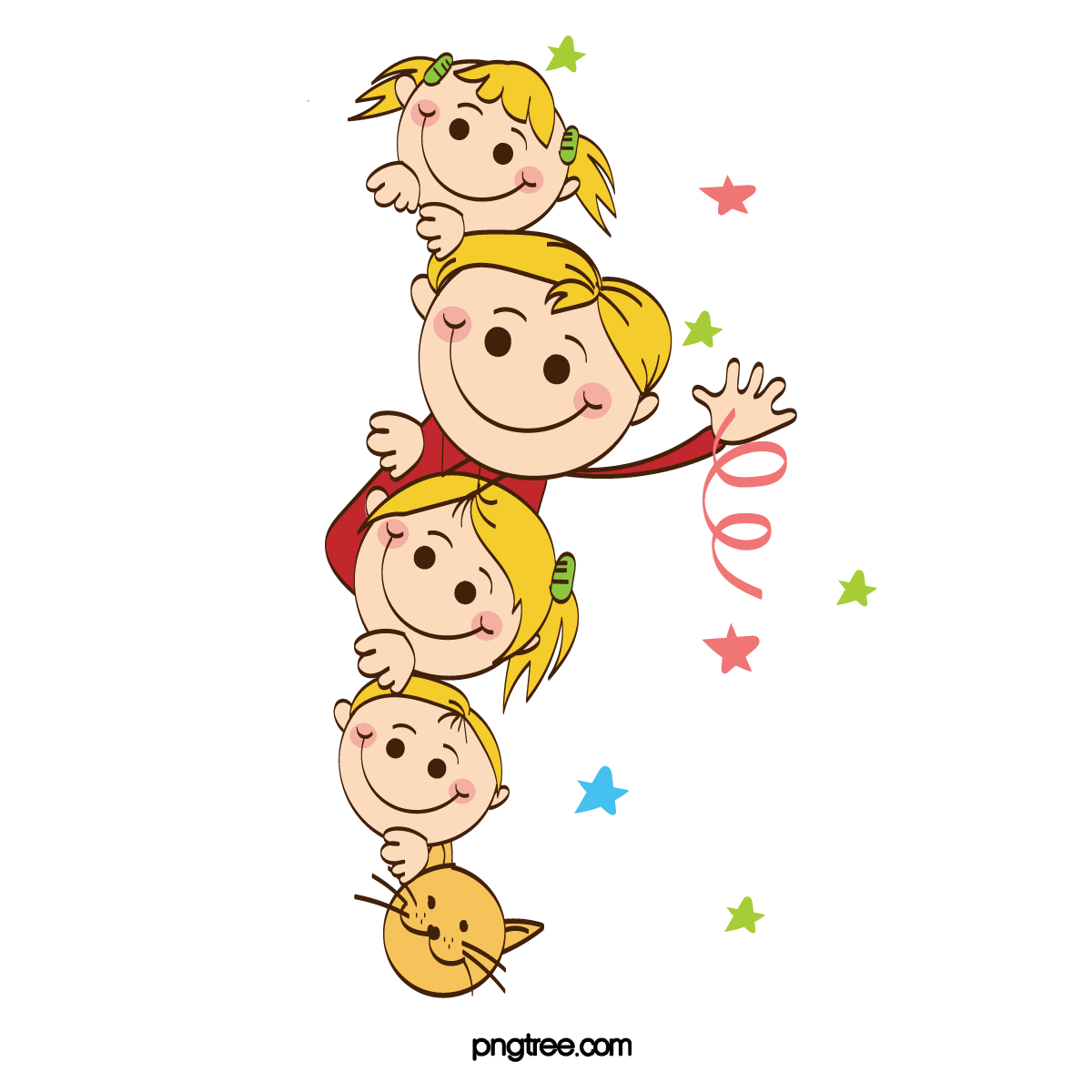 ĐỌC HIỂU
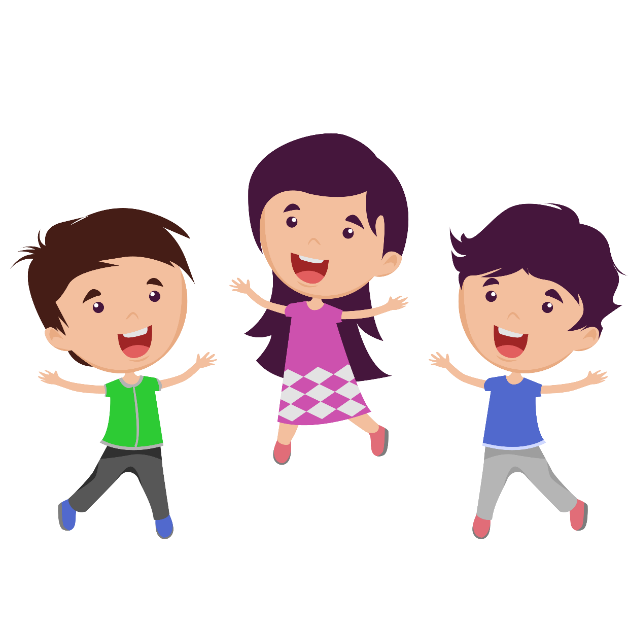 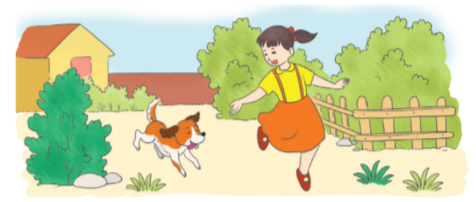 ĐỌC HIỂU
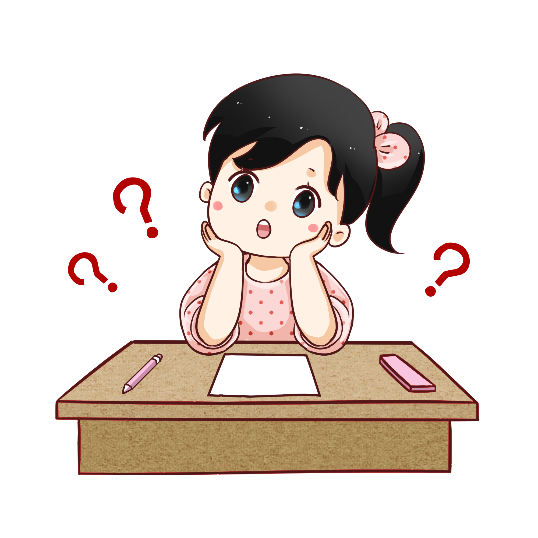 1. Bạn của Bé ở nhà là ai?
- Bạn của Bé ở nhà là Cún Bông, con chó nhà hàng xóm.
2. Cún Bông đã giúp Bé như thế nào:
a) Khi Bé ngã?
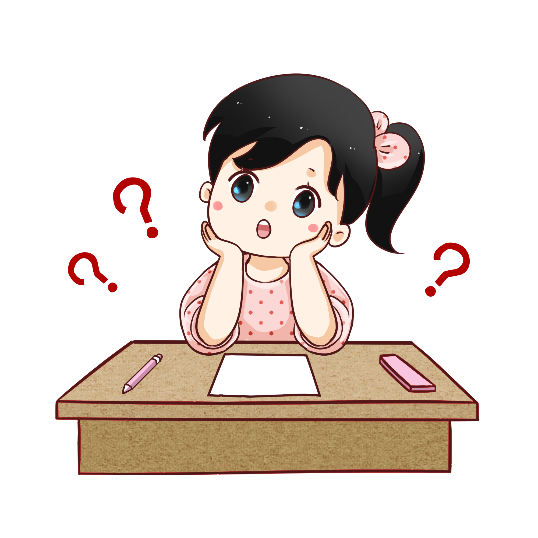 - Khi Bé ngã, Cún chạy đi tìm người giúp Bé.
b) Khi Bé phải nằm bất động?
- Khi Bé phải nằm bất động, Cún mang cho Bé tờ báo, búp bê, ngồi chơi với Bé.
ĐỌC HIỂU
3. Vì sao bác sĩ nghĩ Bé mau lành là nhờ Cún Bông?
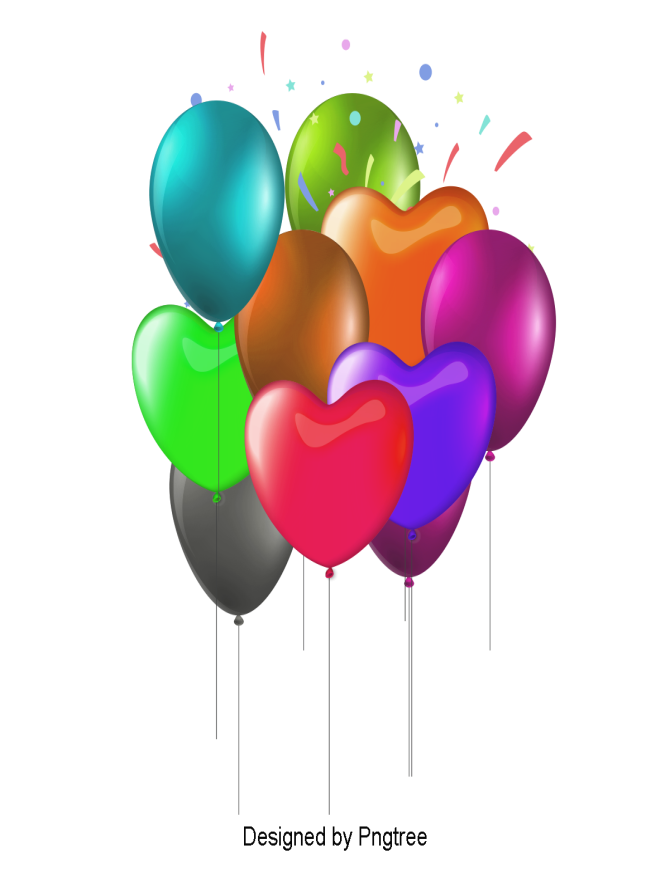 Vì nhìn Bé vuốt ve Cún Bông, bác sĩ hiểu tình bạn với Cún Bông đã giúp Bé vui vẻ trong những ngày chữa bệnh để vết thương mau lành.
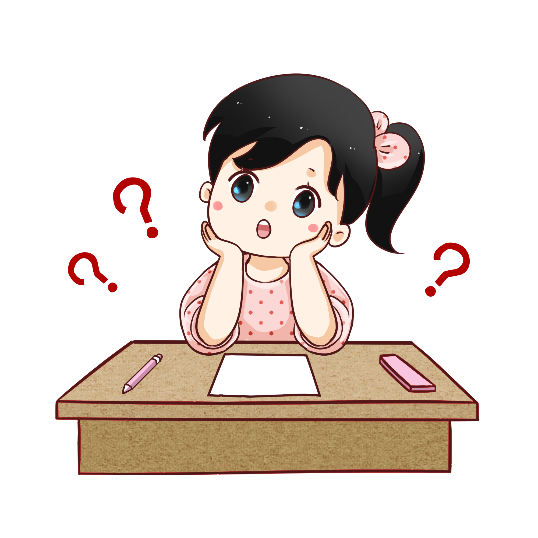 LUYỆN TẬP
1. Tìm bộ phận câu trả lời cho câu hỏi Thế nào?
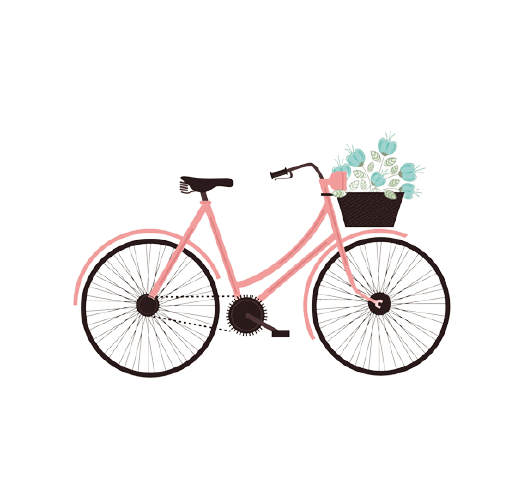 A. Vết thương của Bé                 .
khá nặng
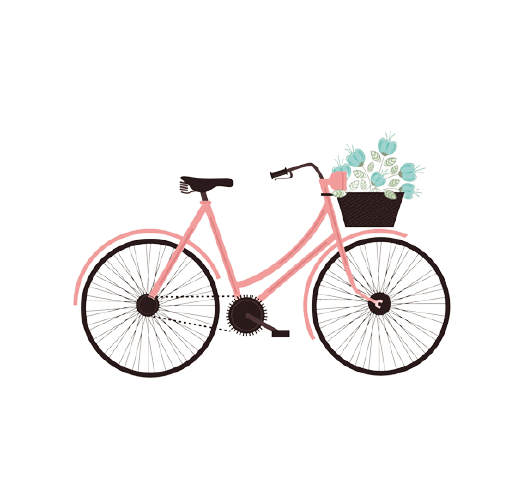 B. Bé và Cún                            .
càng thân thiết
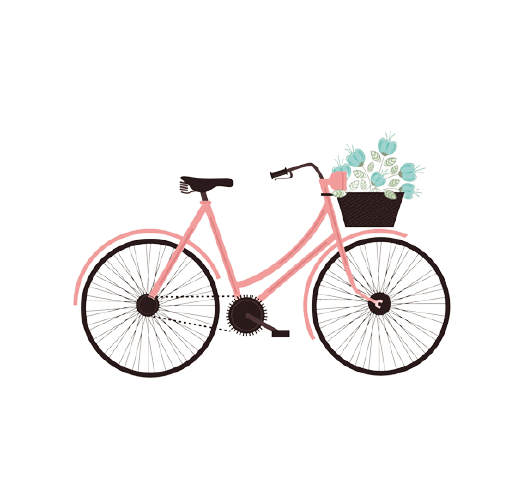 C. Bác sĩ                     .
rất hài lòng
LUYỆN TẬP
2. Đặt một câu nói về Cún Bông theo mẫu Ai thế nào?
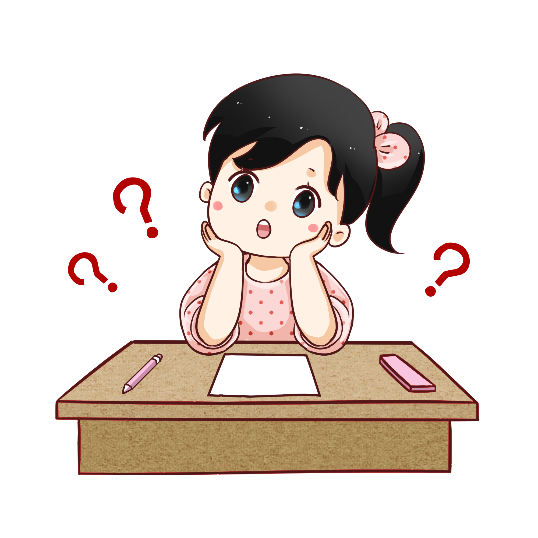 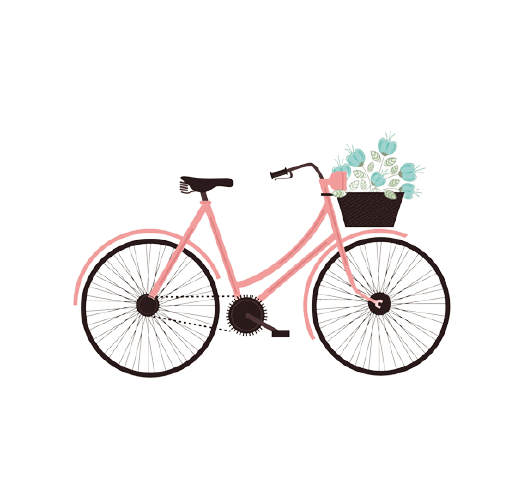 Cún Bông rất xinh.
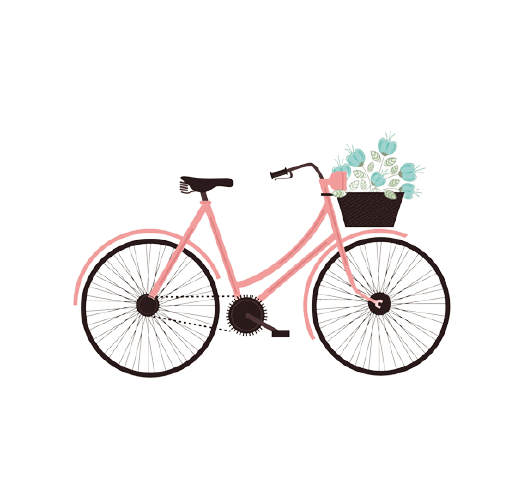 Cún Bông rất đáng yêu.
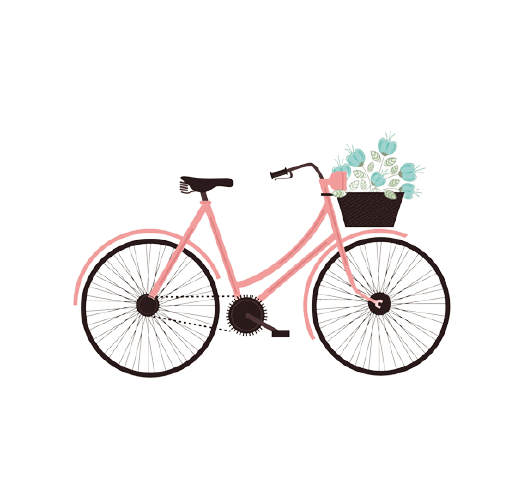 Cún Bông rất trung thành.
HÀNH TRÌNH
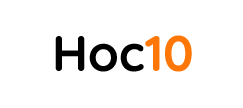 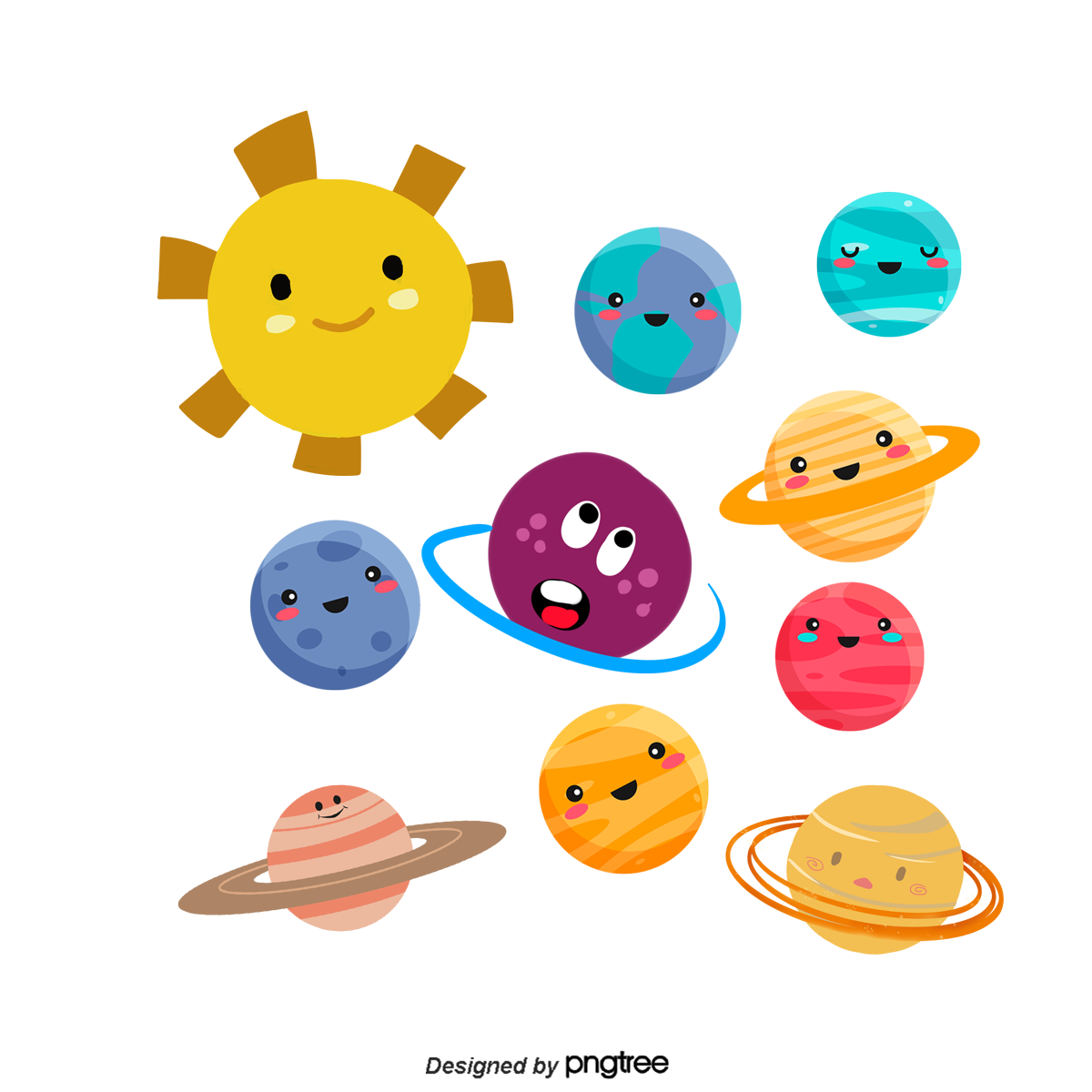 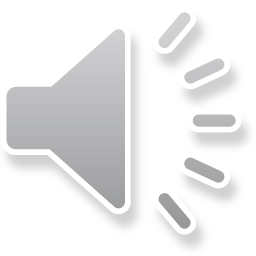 PH       THUYỀN
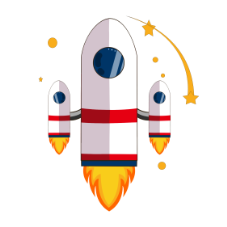 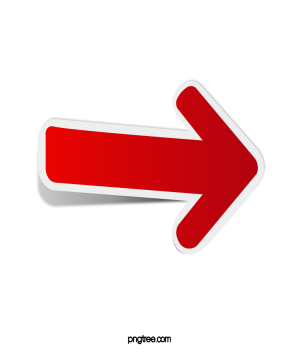 CÁCH CHƠI: 
Nhấp vào hành tinh đầu tiên, click chuột ra câu hỏi và đáp án. Sau đó, chọn đáp án đúng. Click chuột vào mũi tên màu đỏ để tiếp tục chọn hành tinh. Cứ như thế cho đến hết. Đối với câu hỏi cuối cùng, click chuột để sang trang kết thúc không nhấp vào mũi tên đỏ.
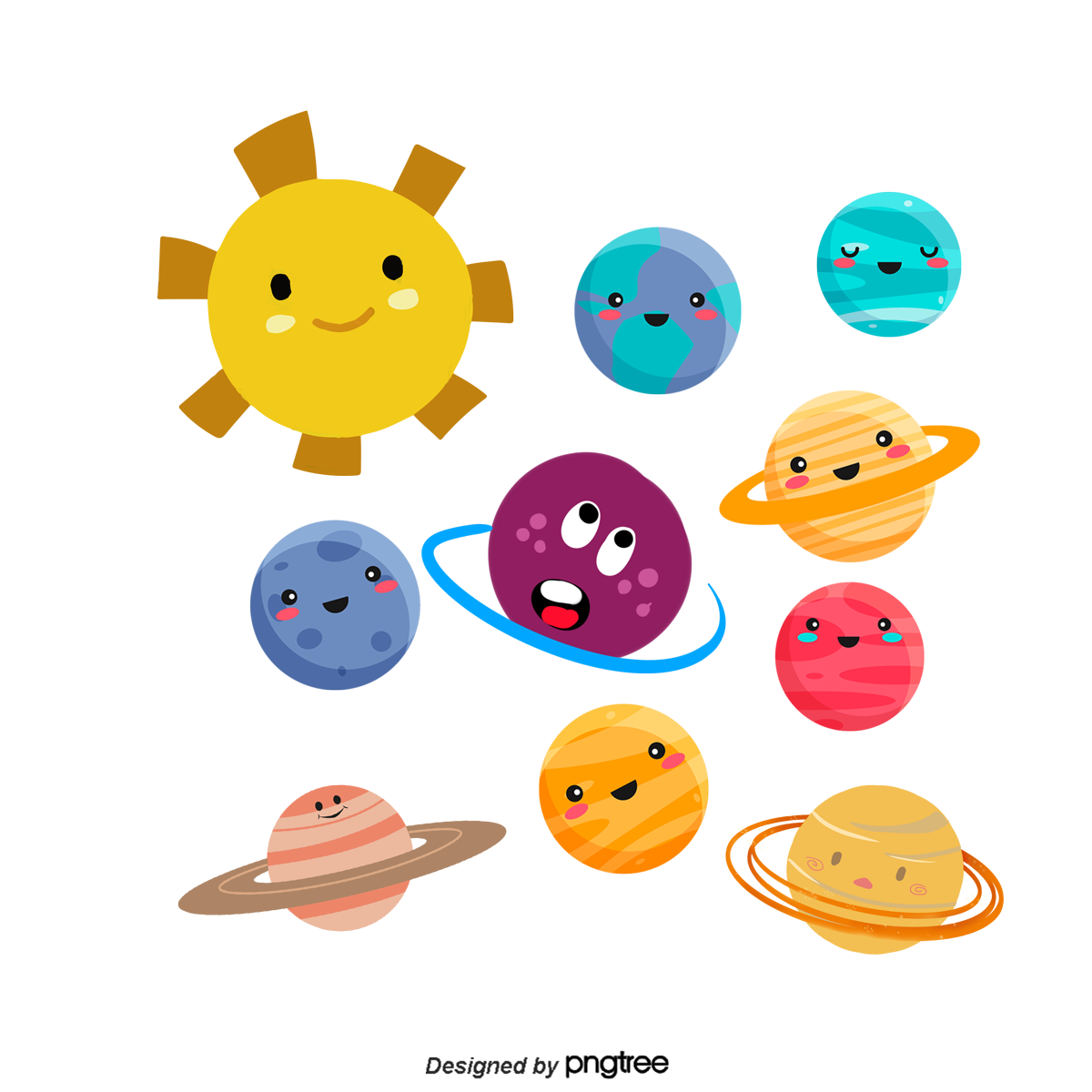 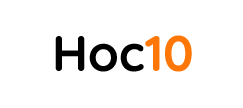 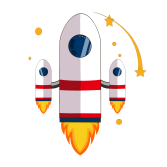 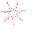 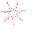 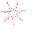 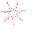 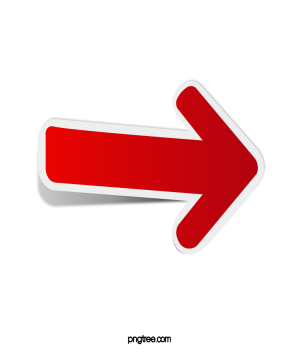 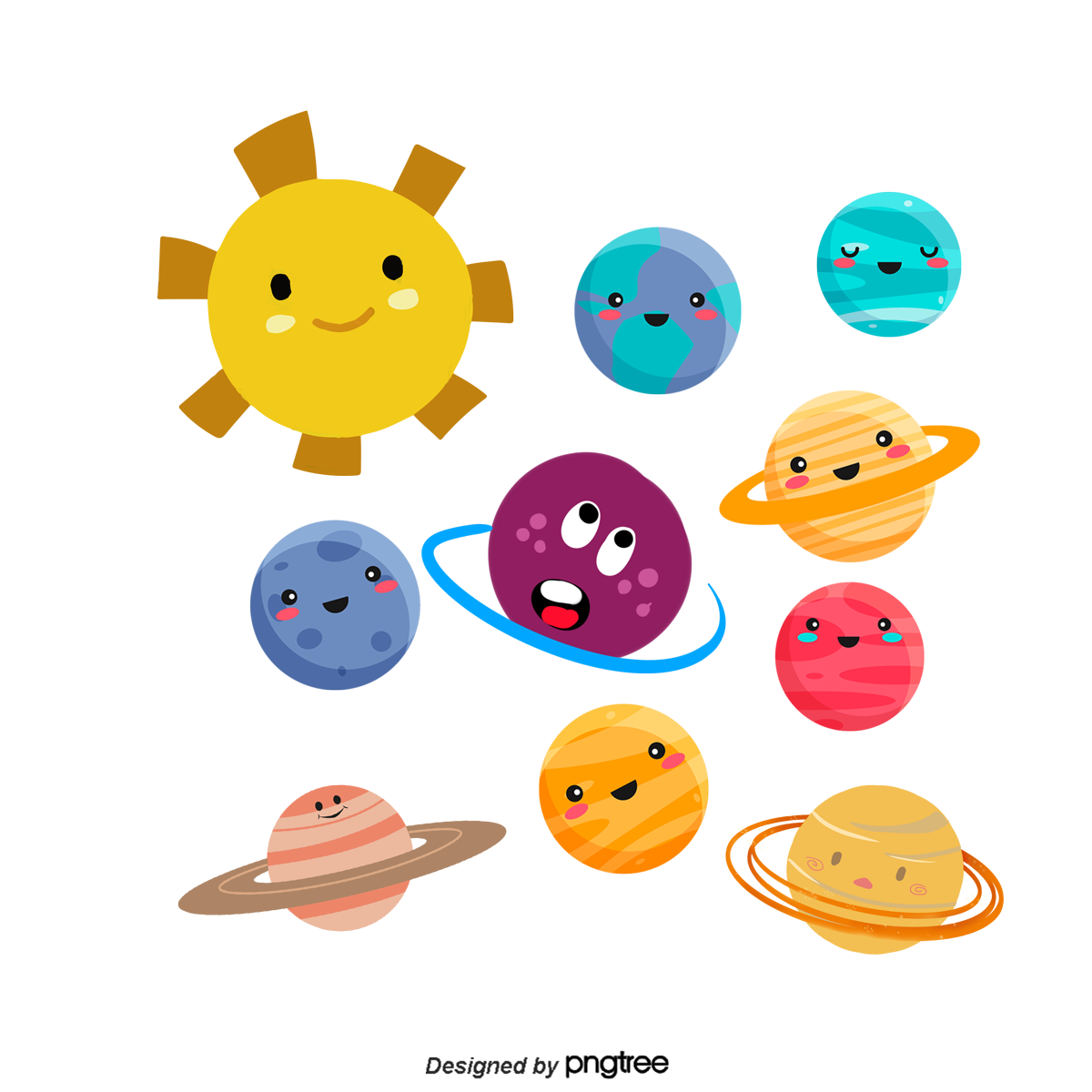 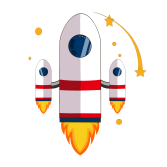 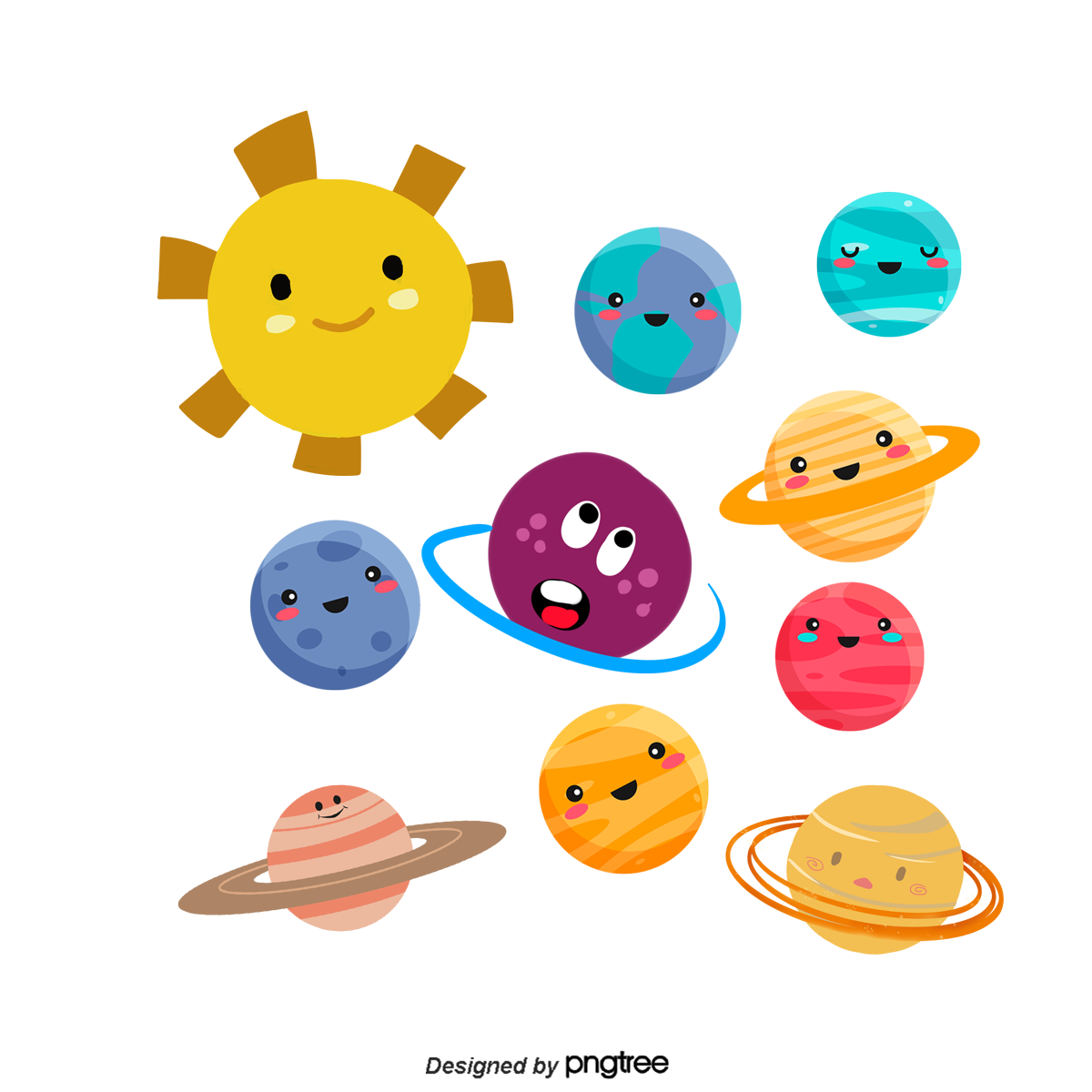 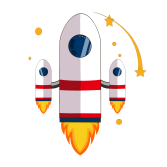 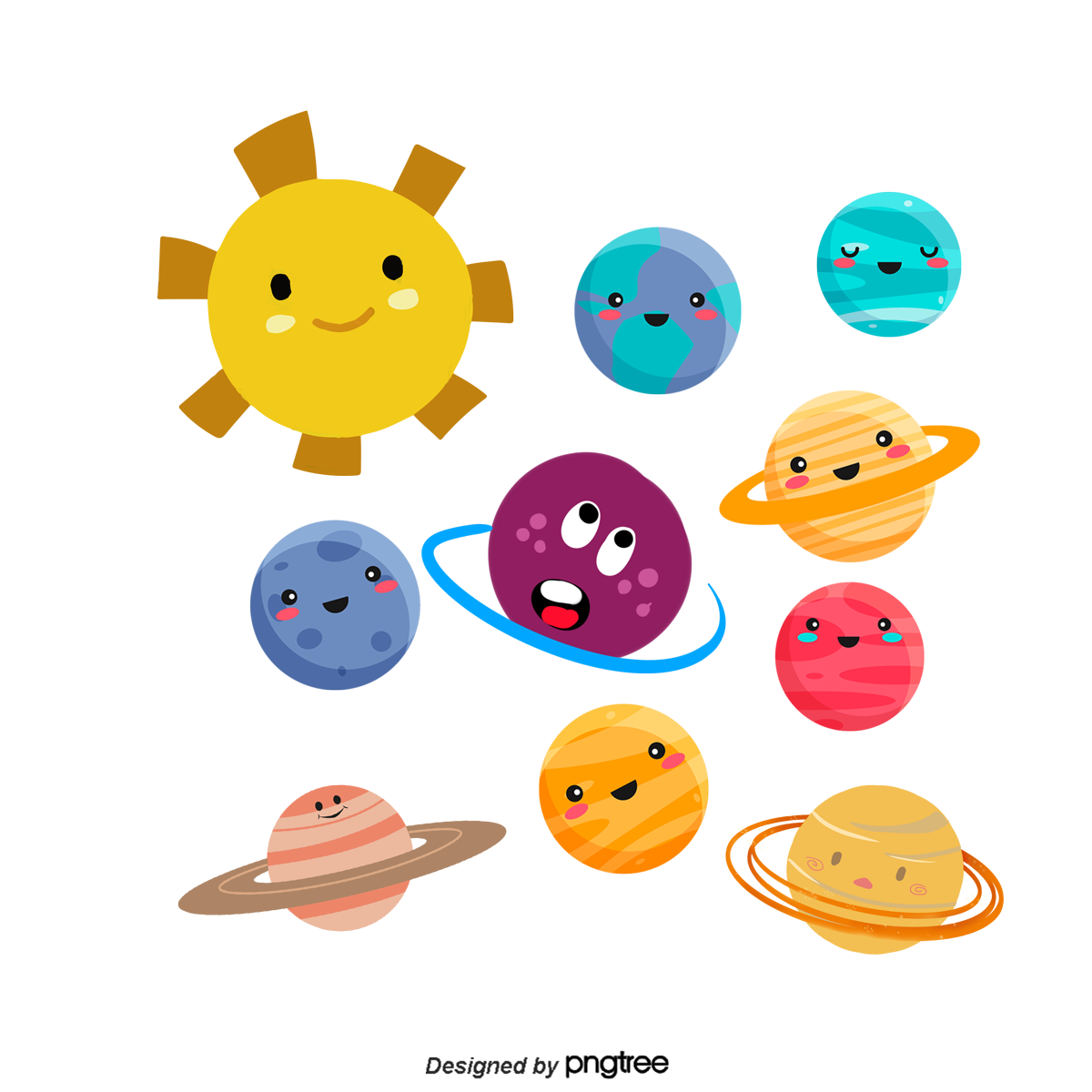 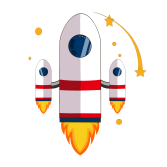 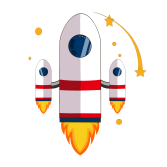 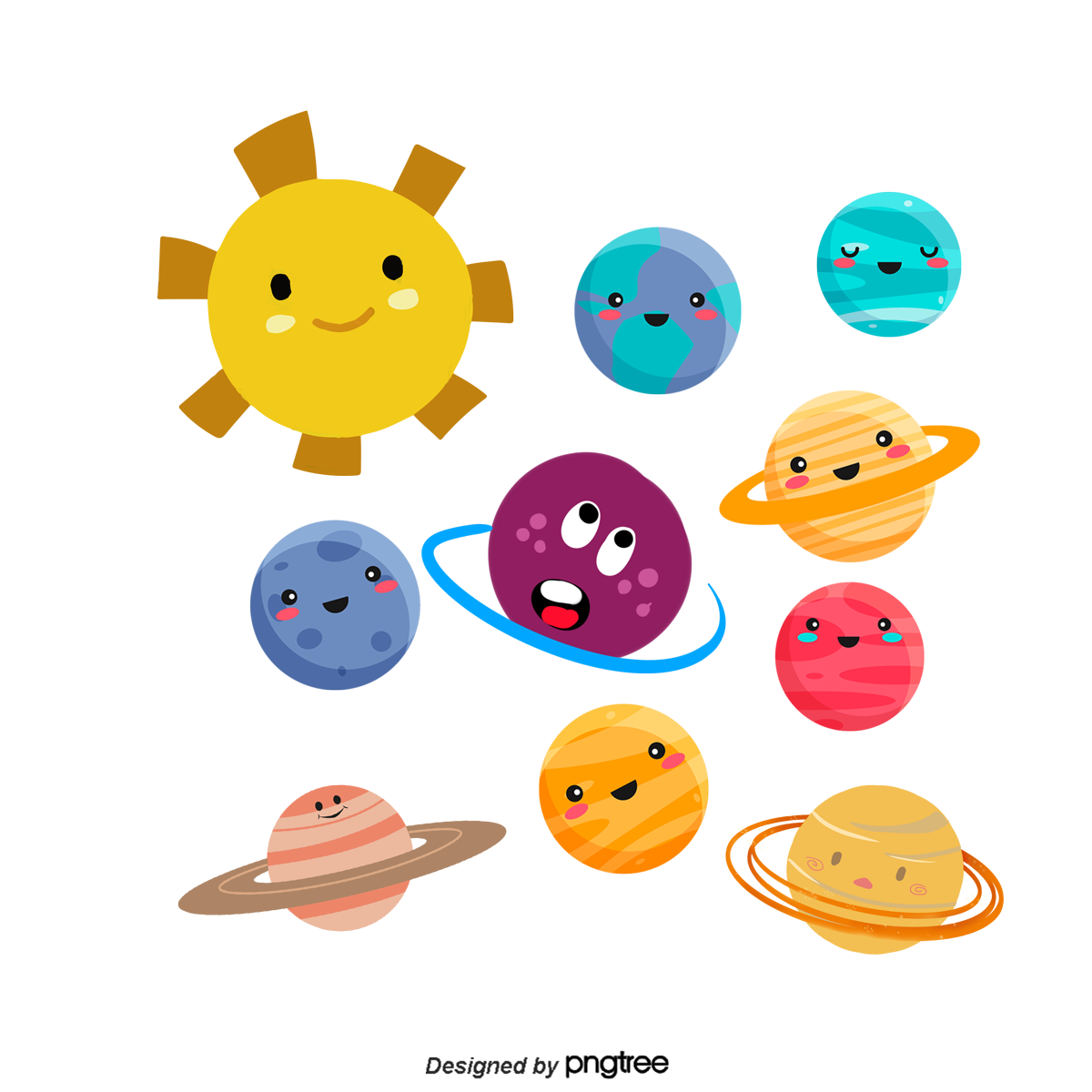 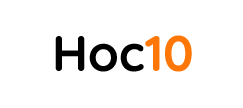 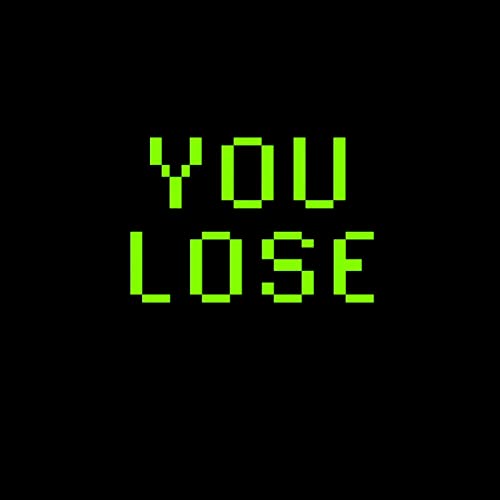 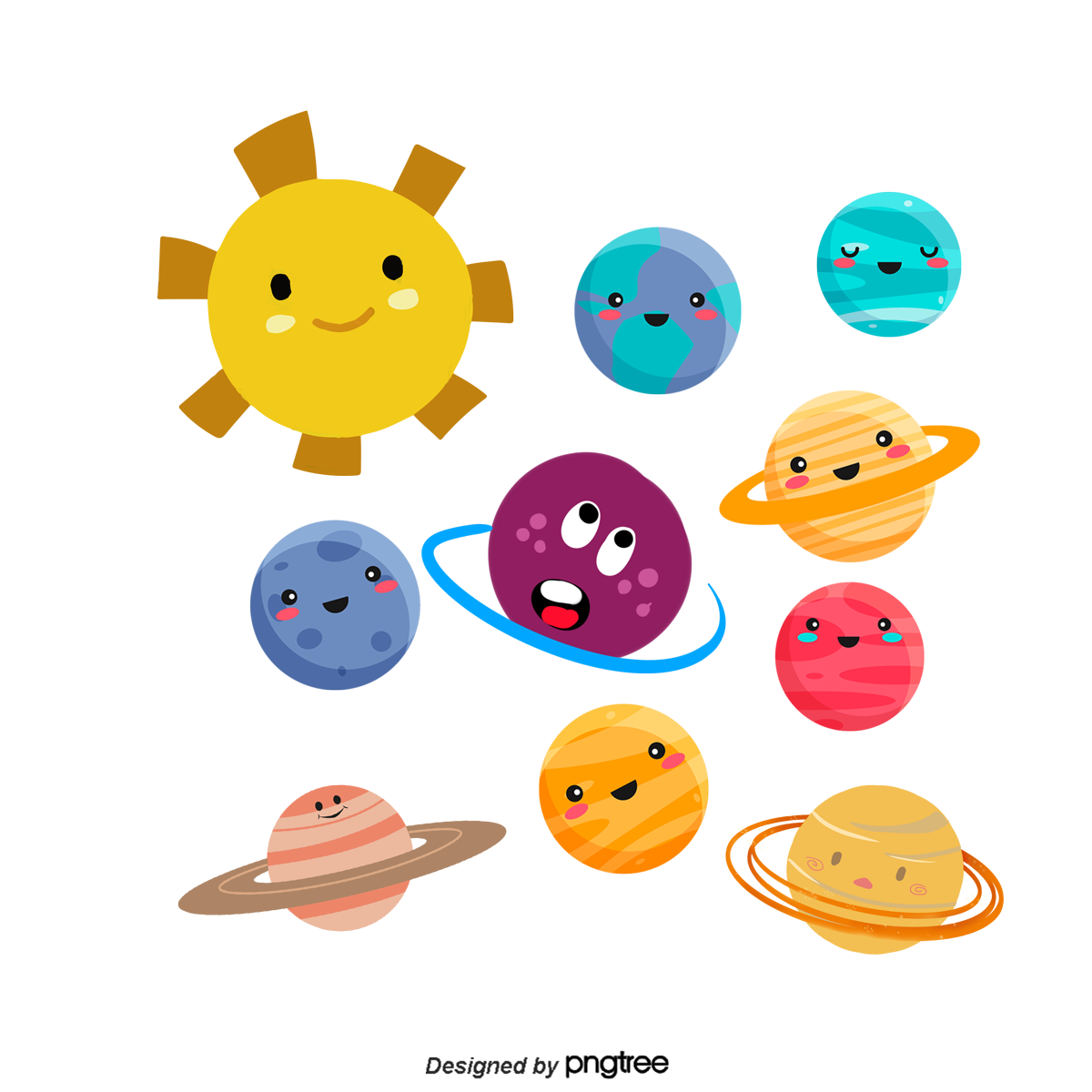 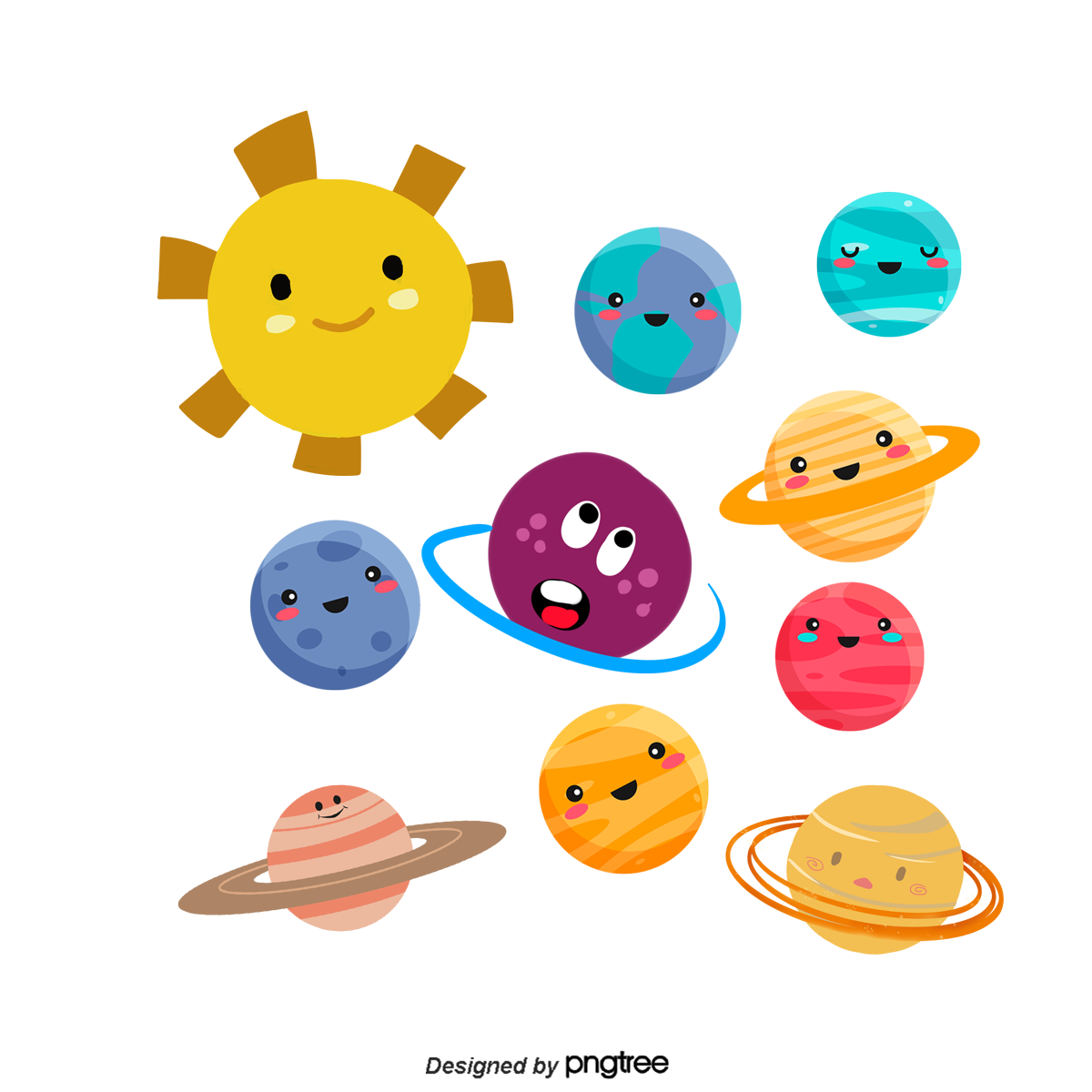 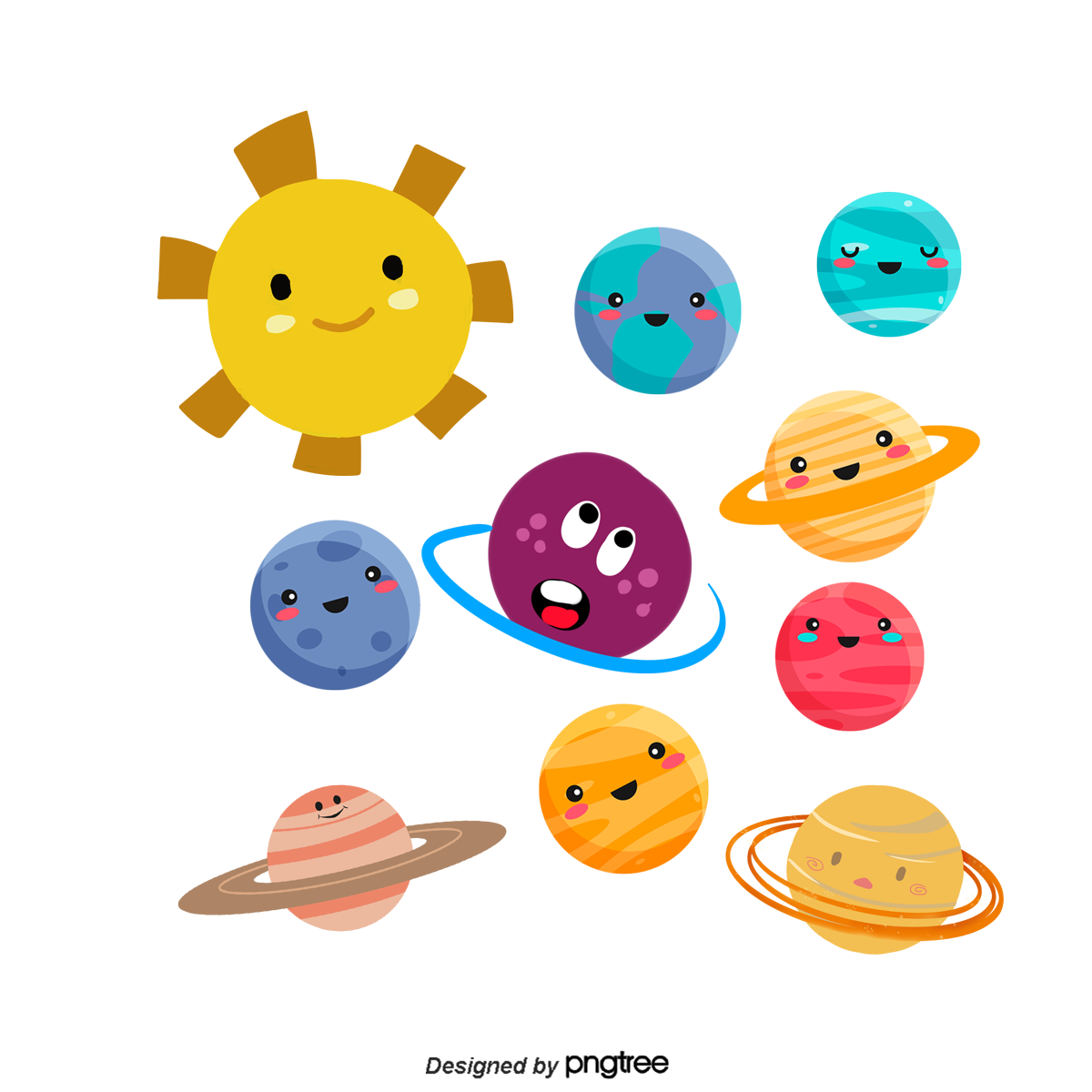 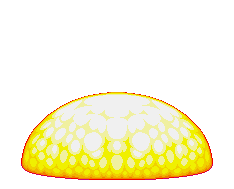 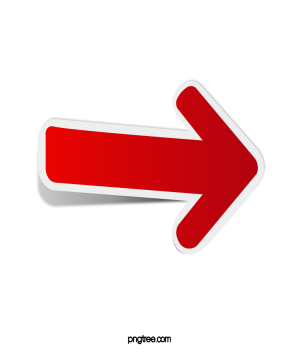 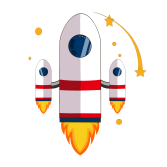 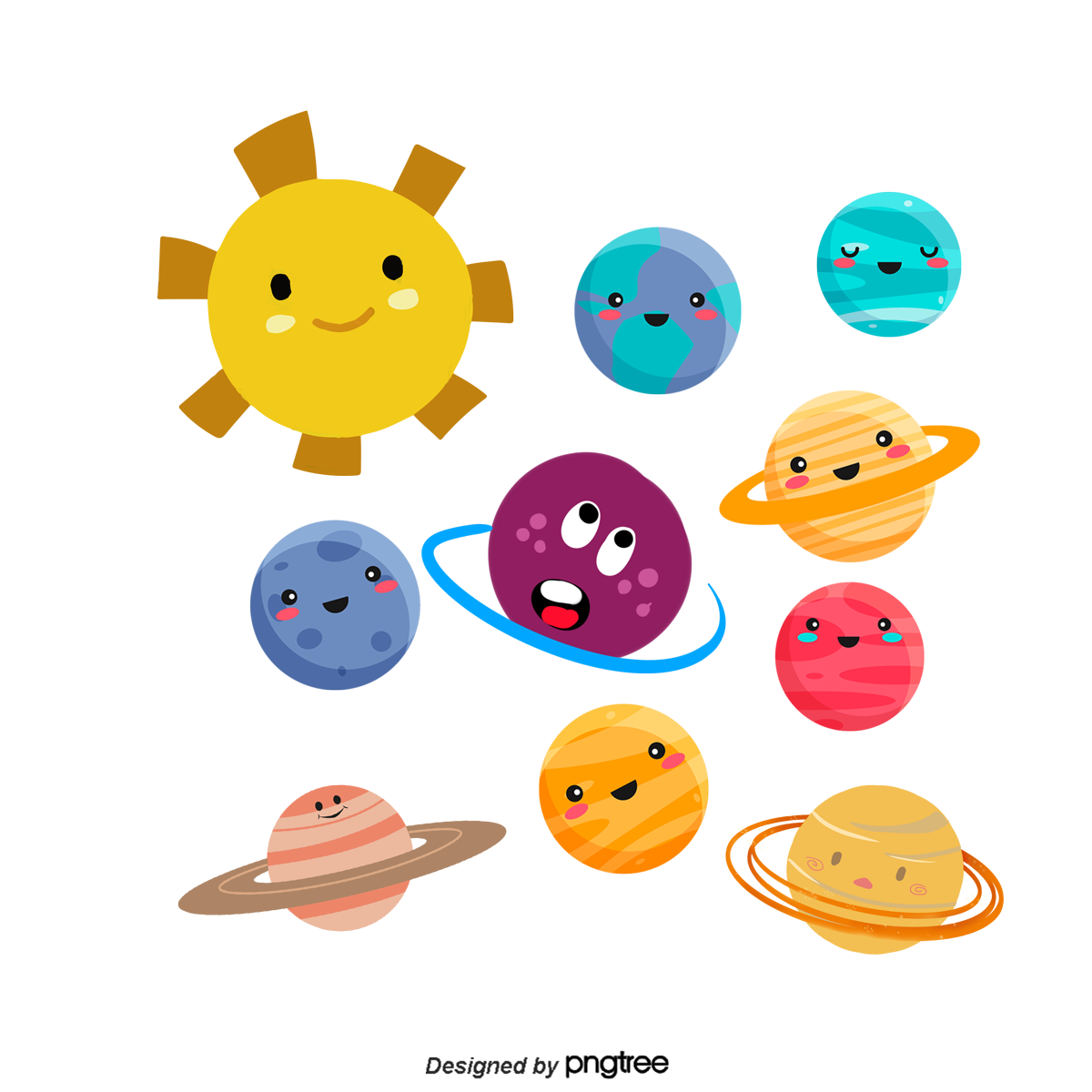 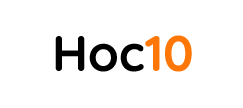 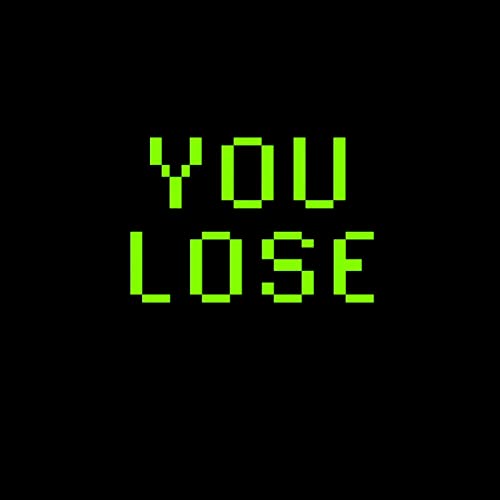 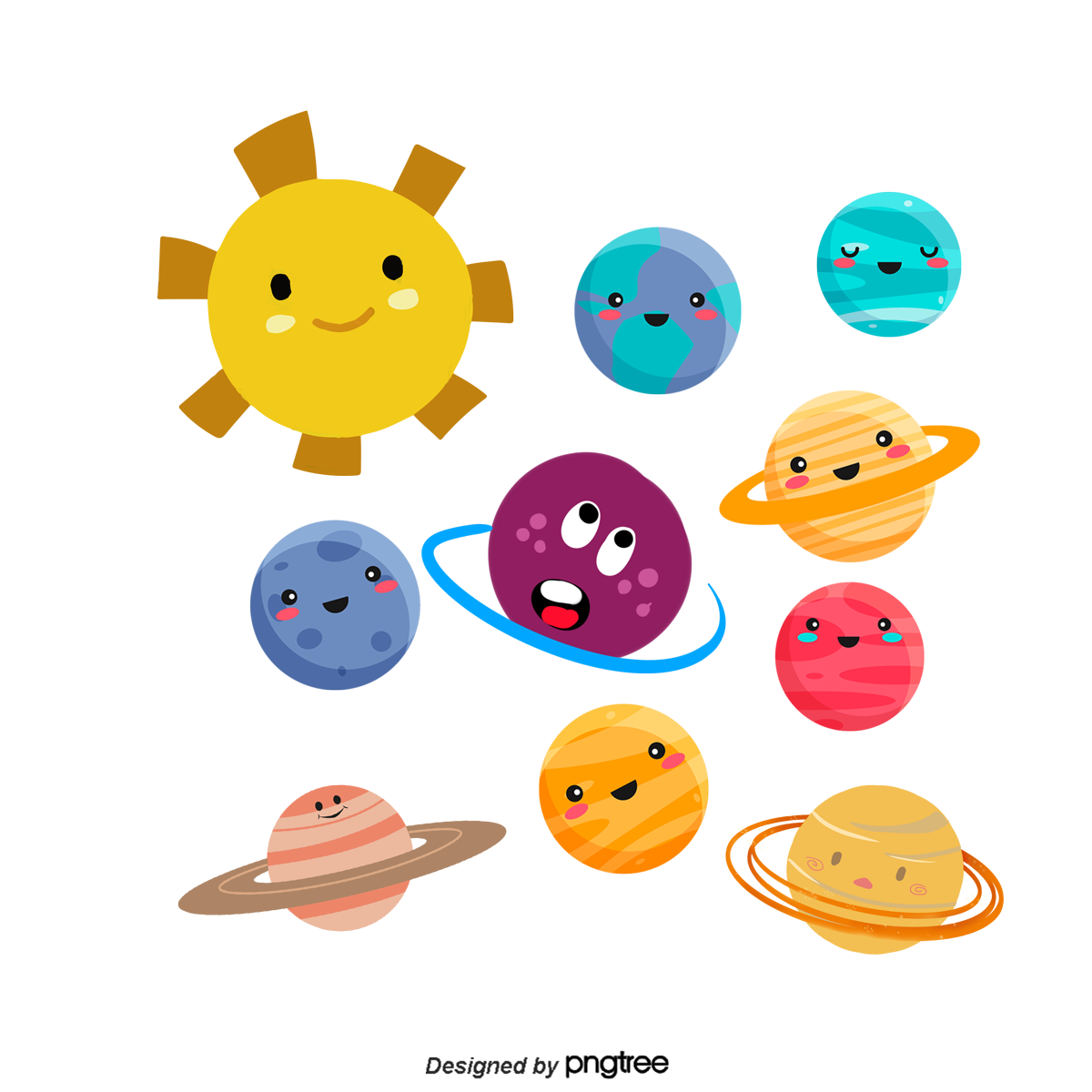 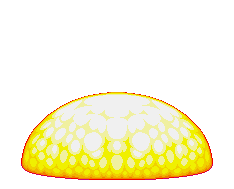 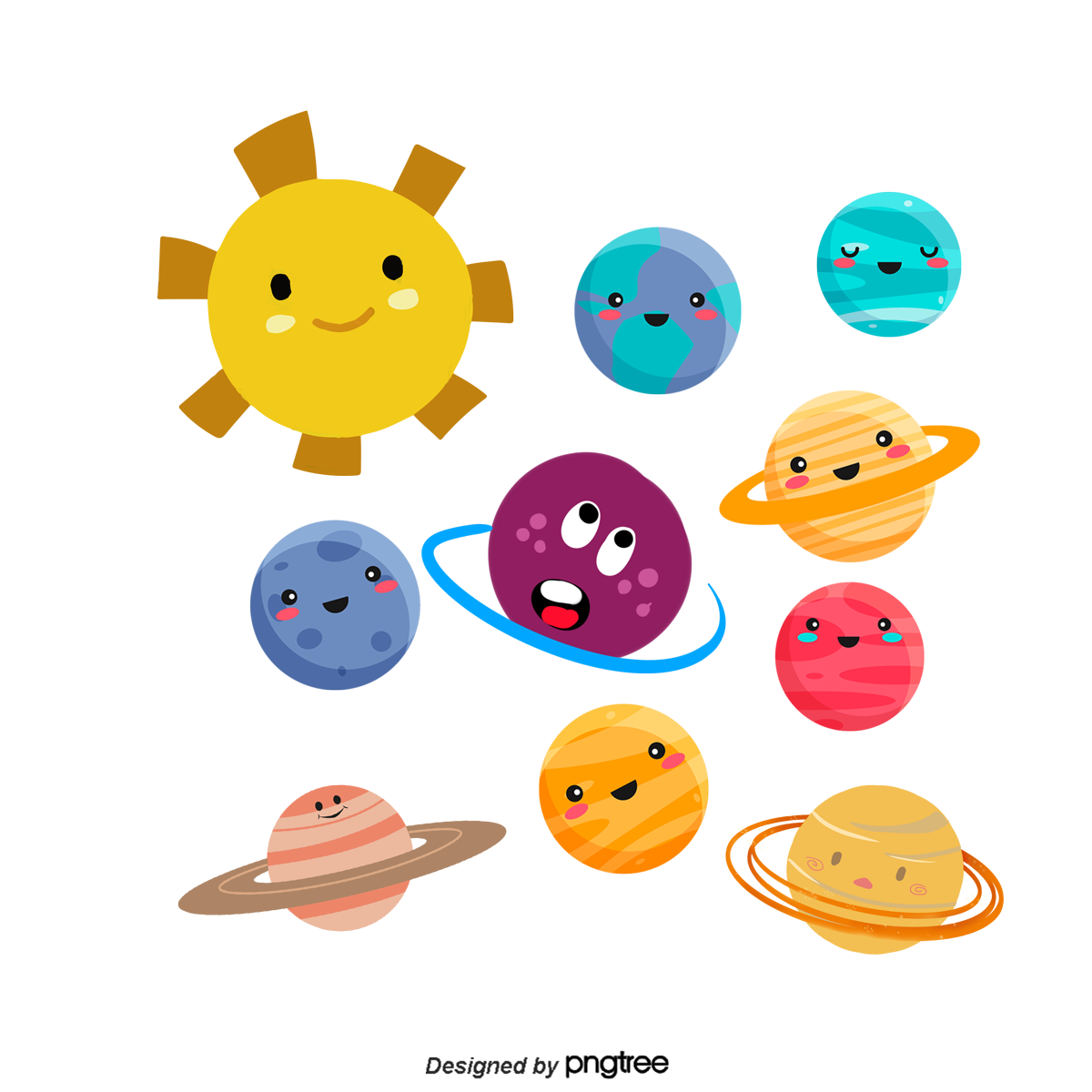 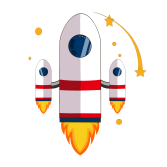 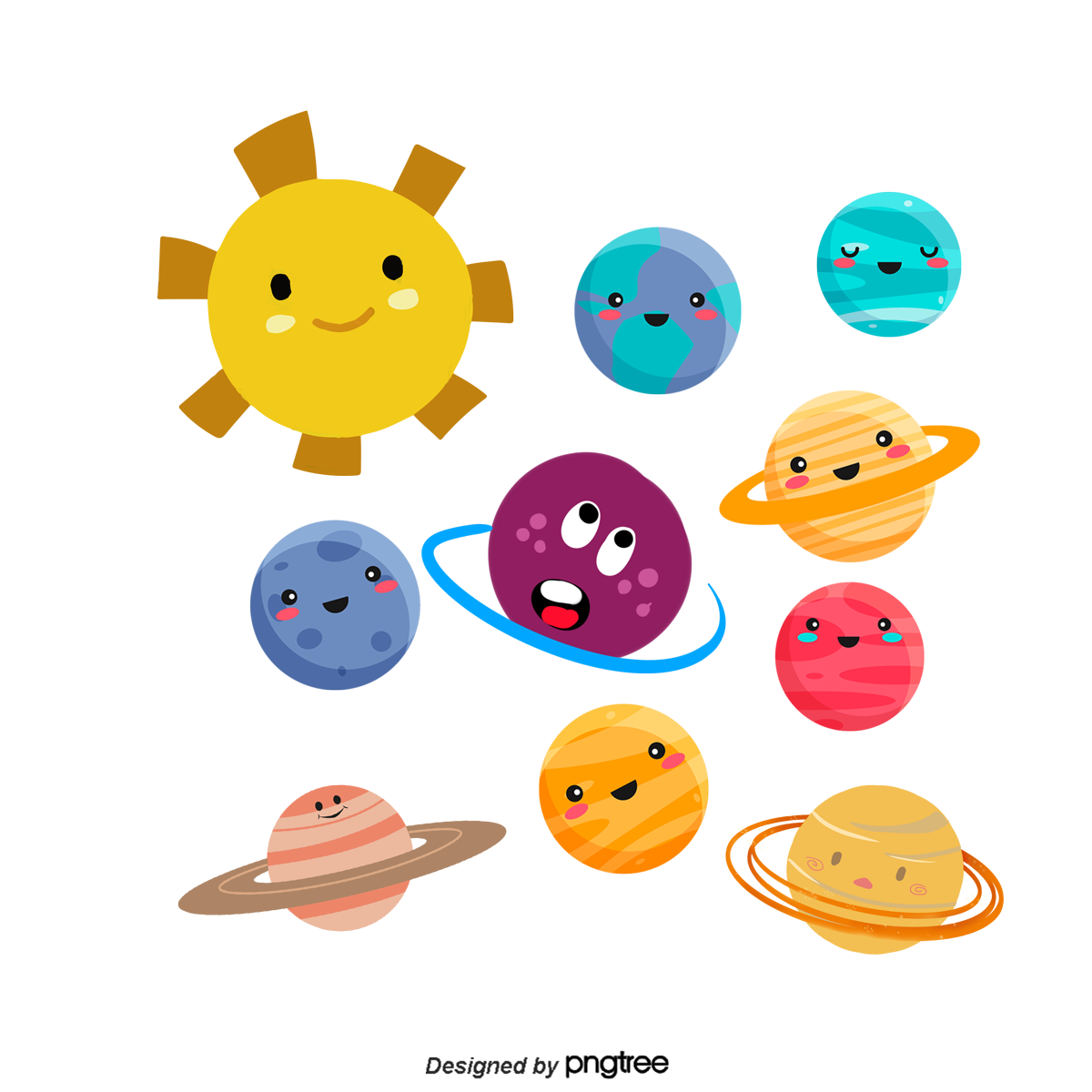 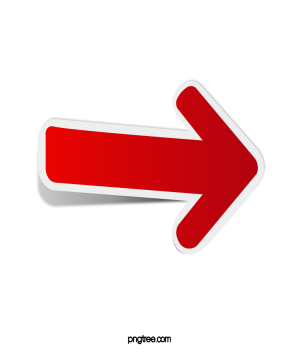 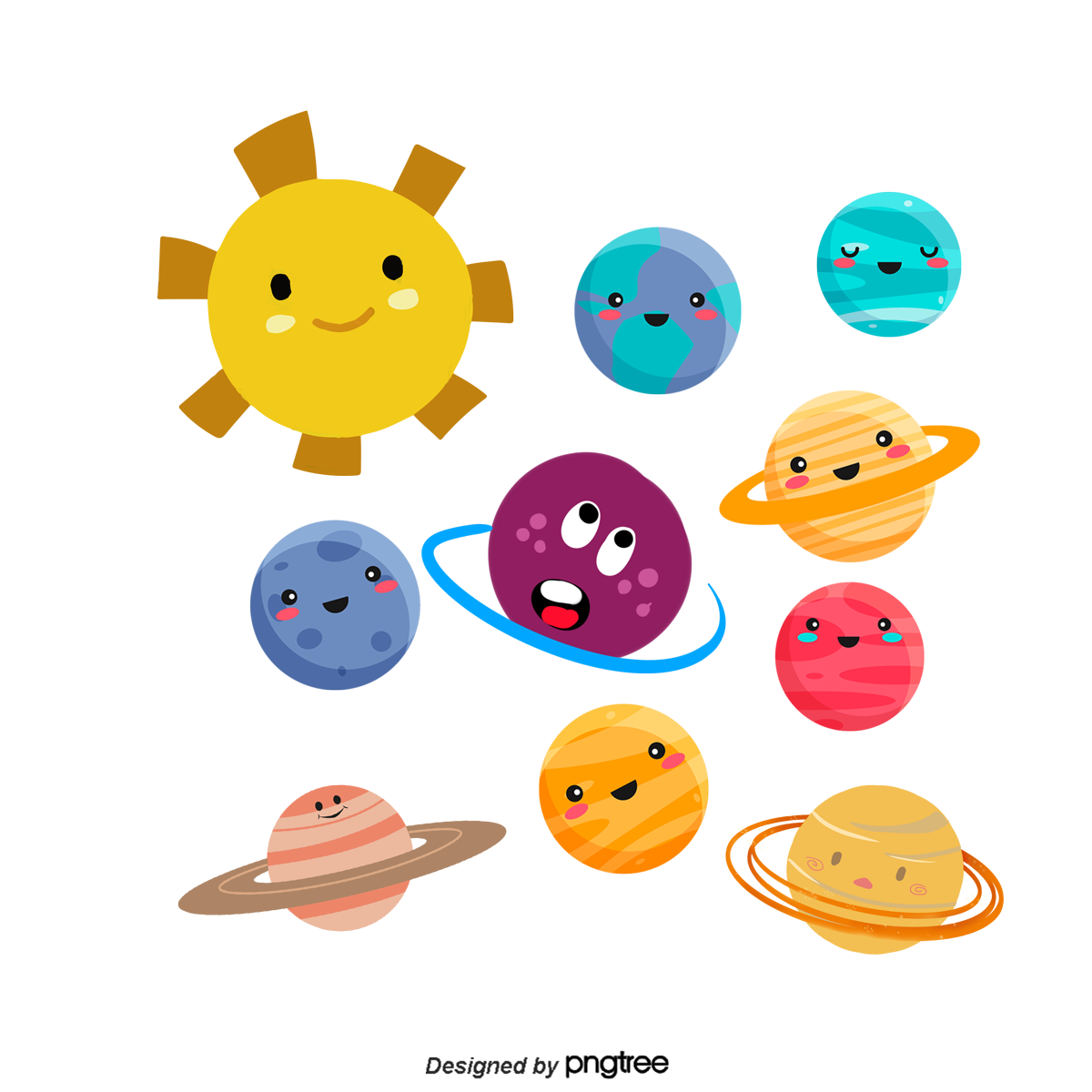 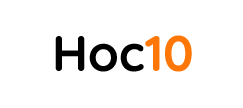 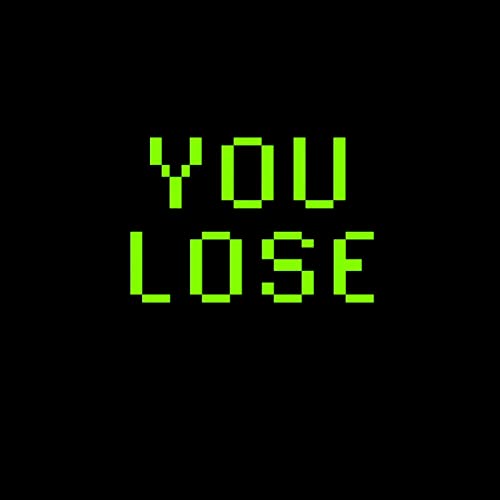 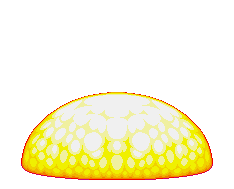 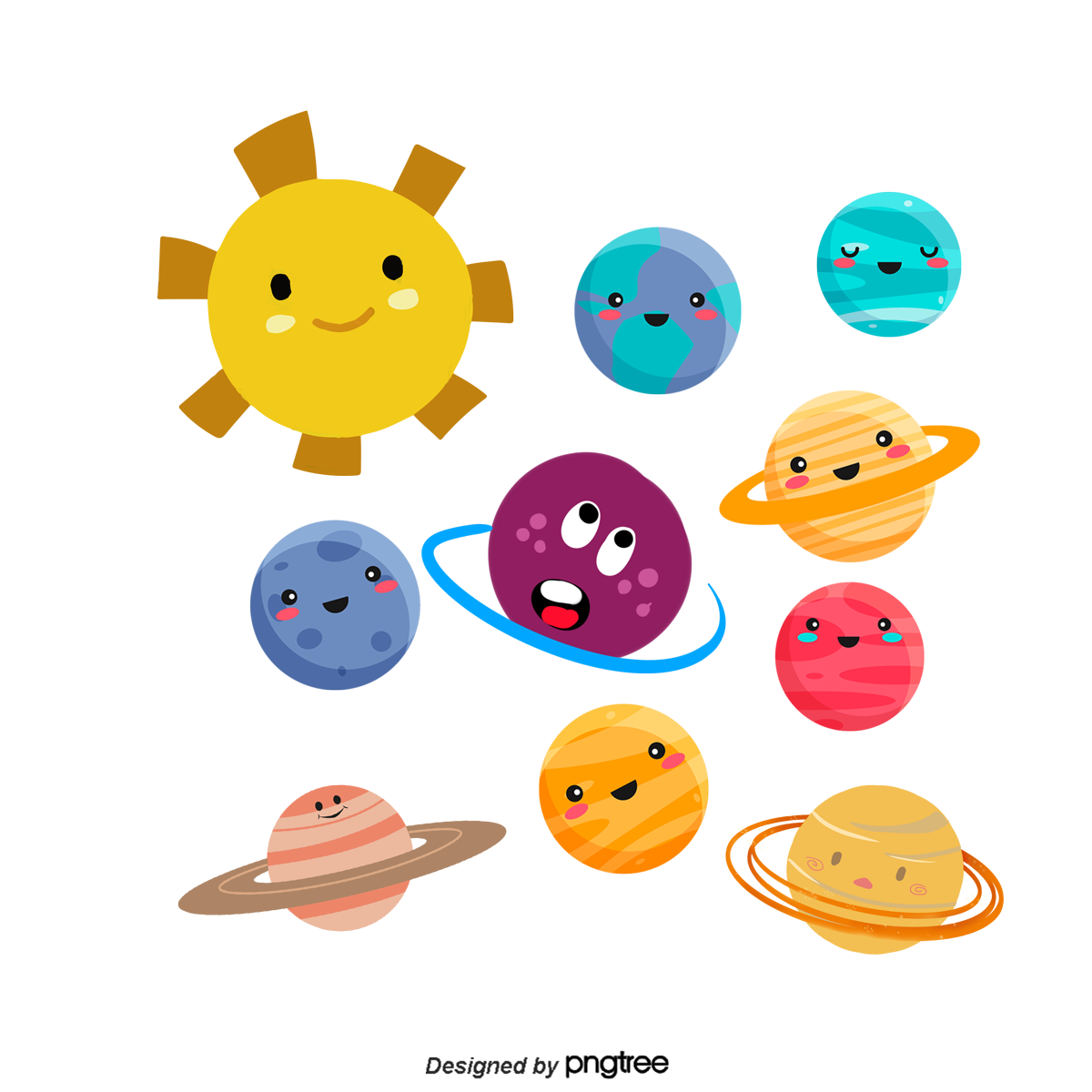 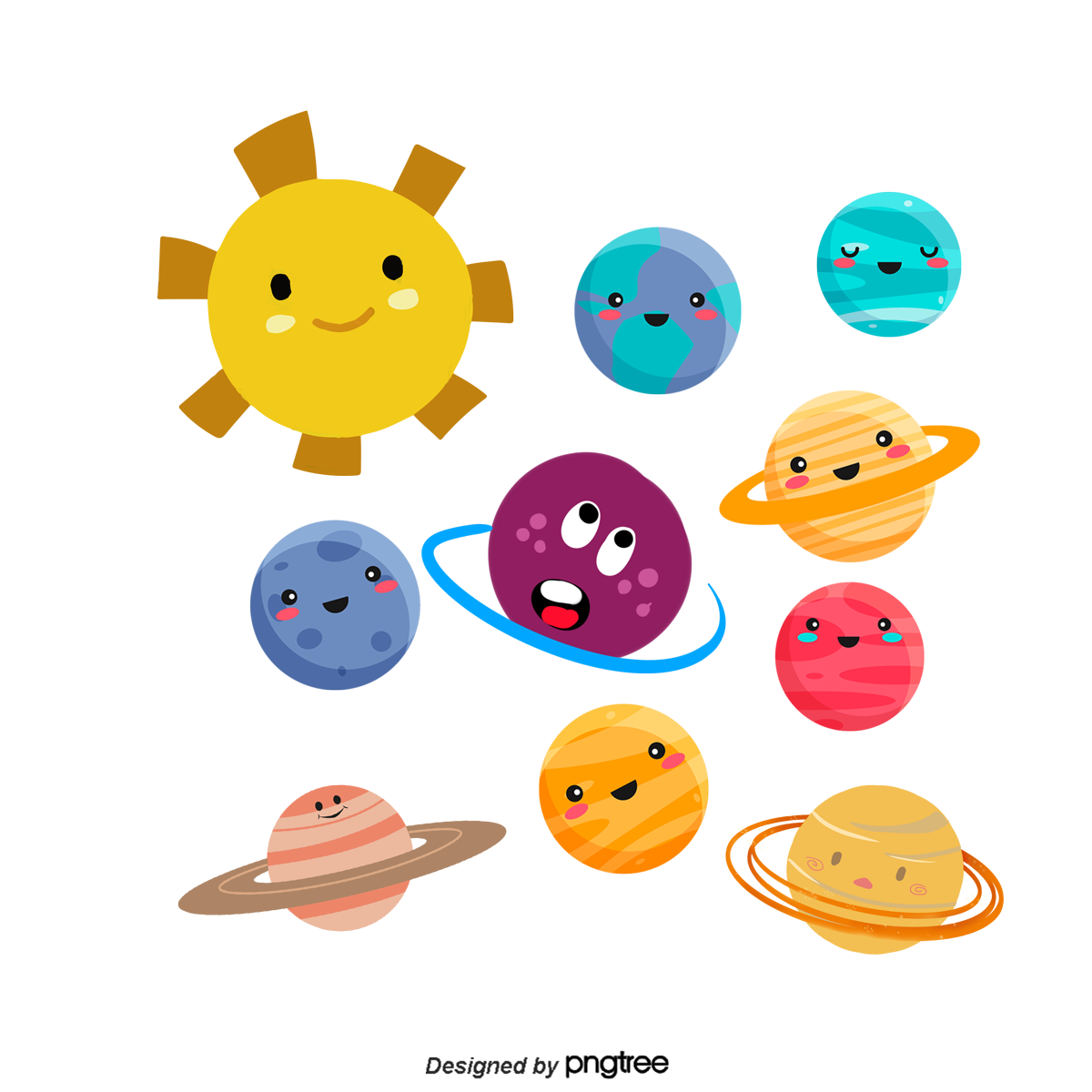 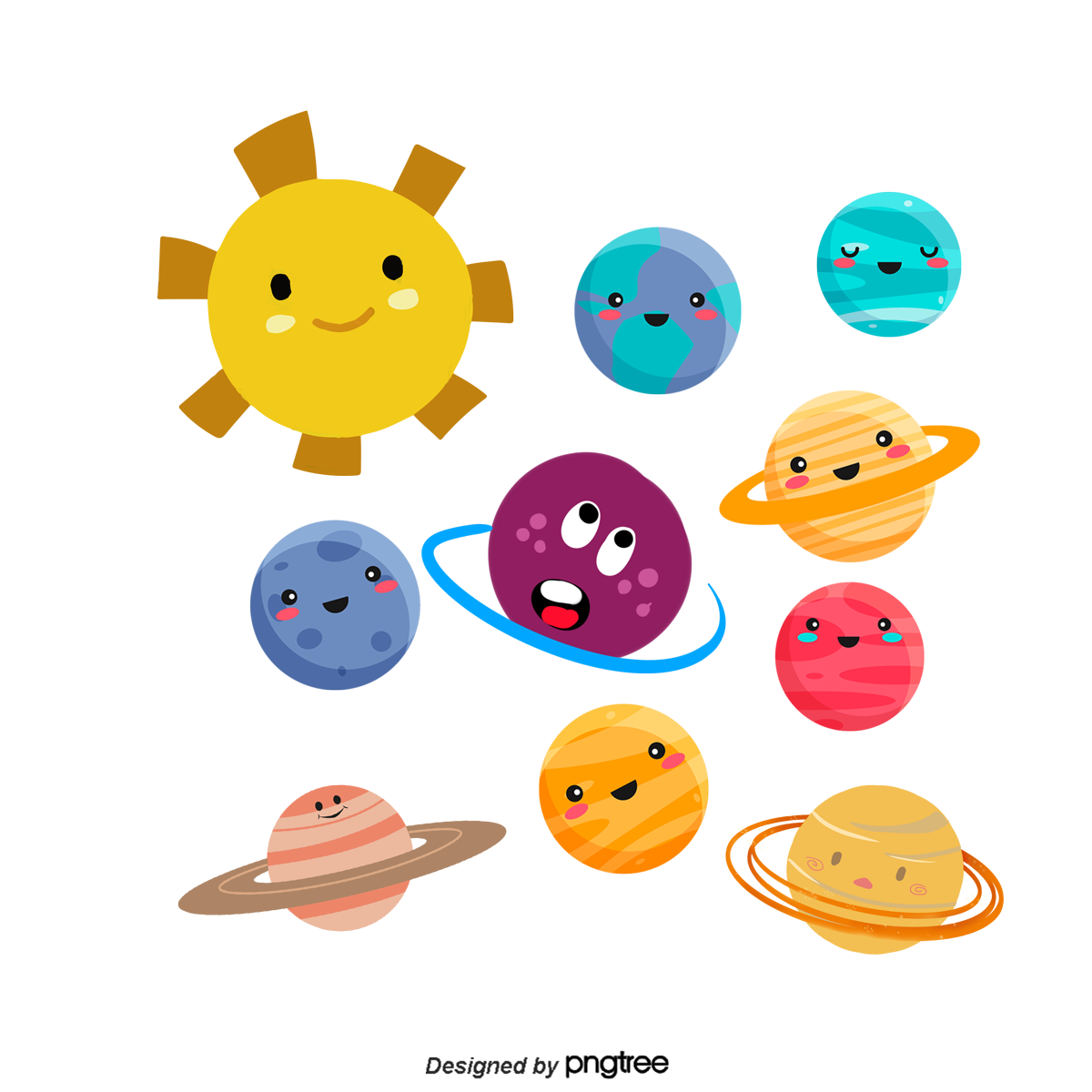 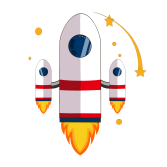 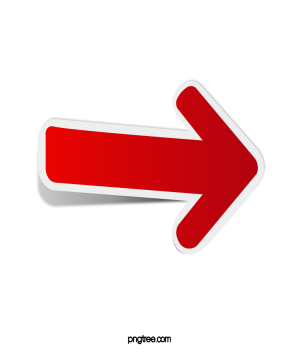 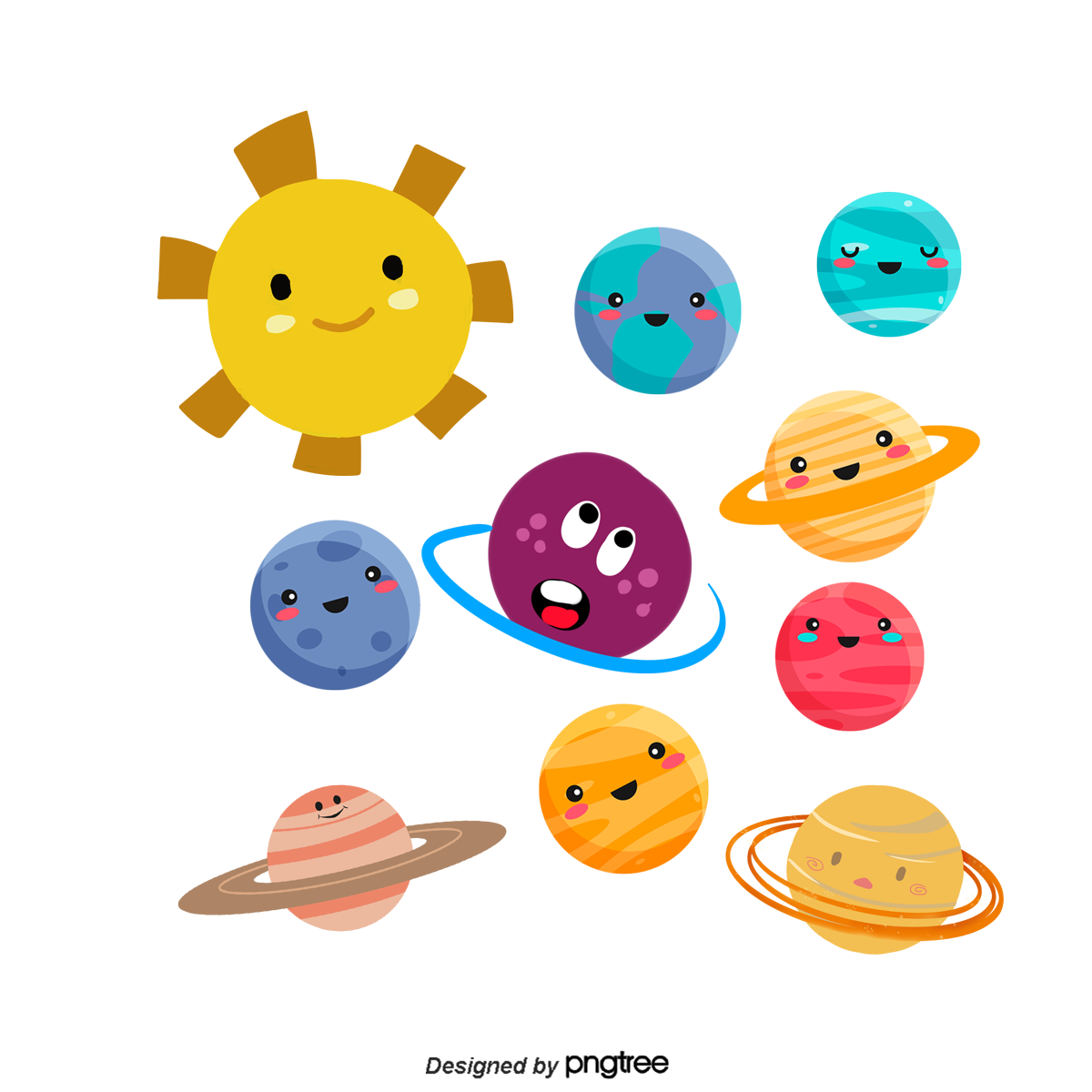 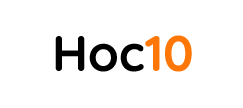 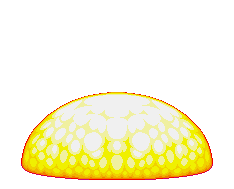 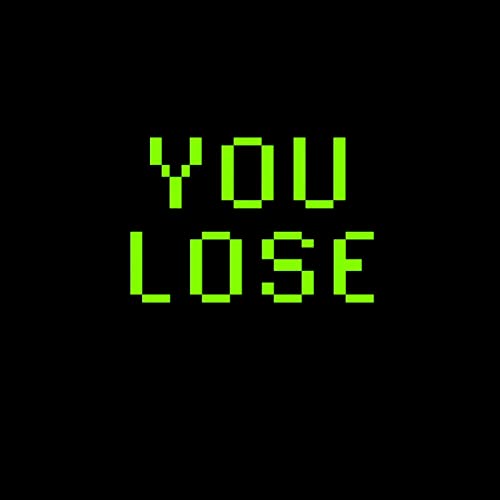 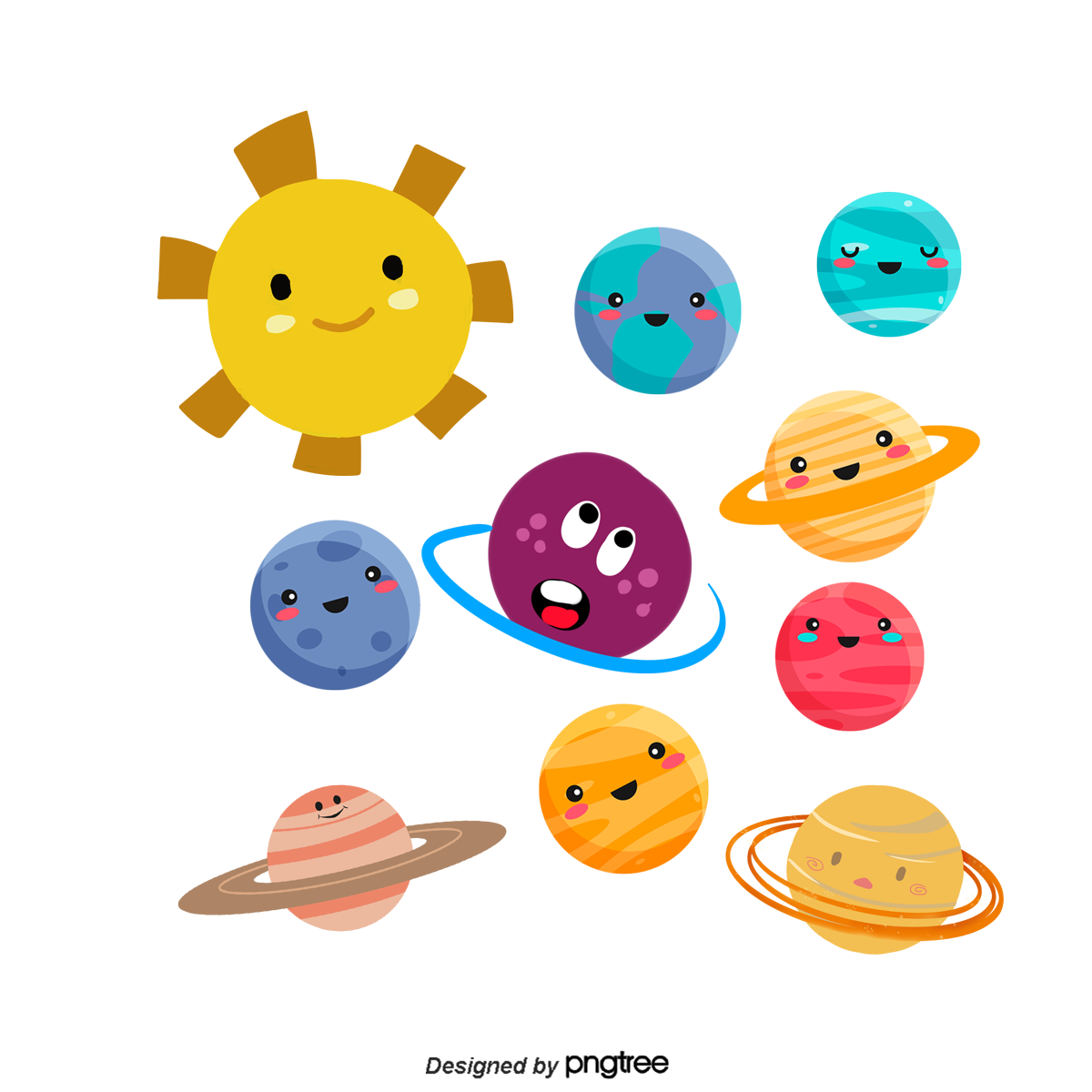 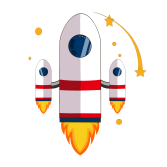 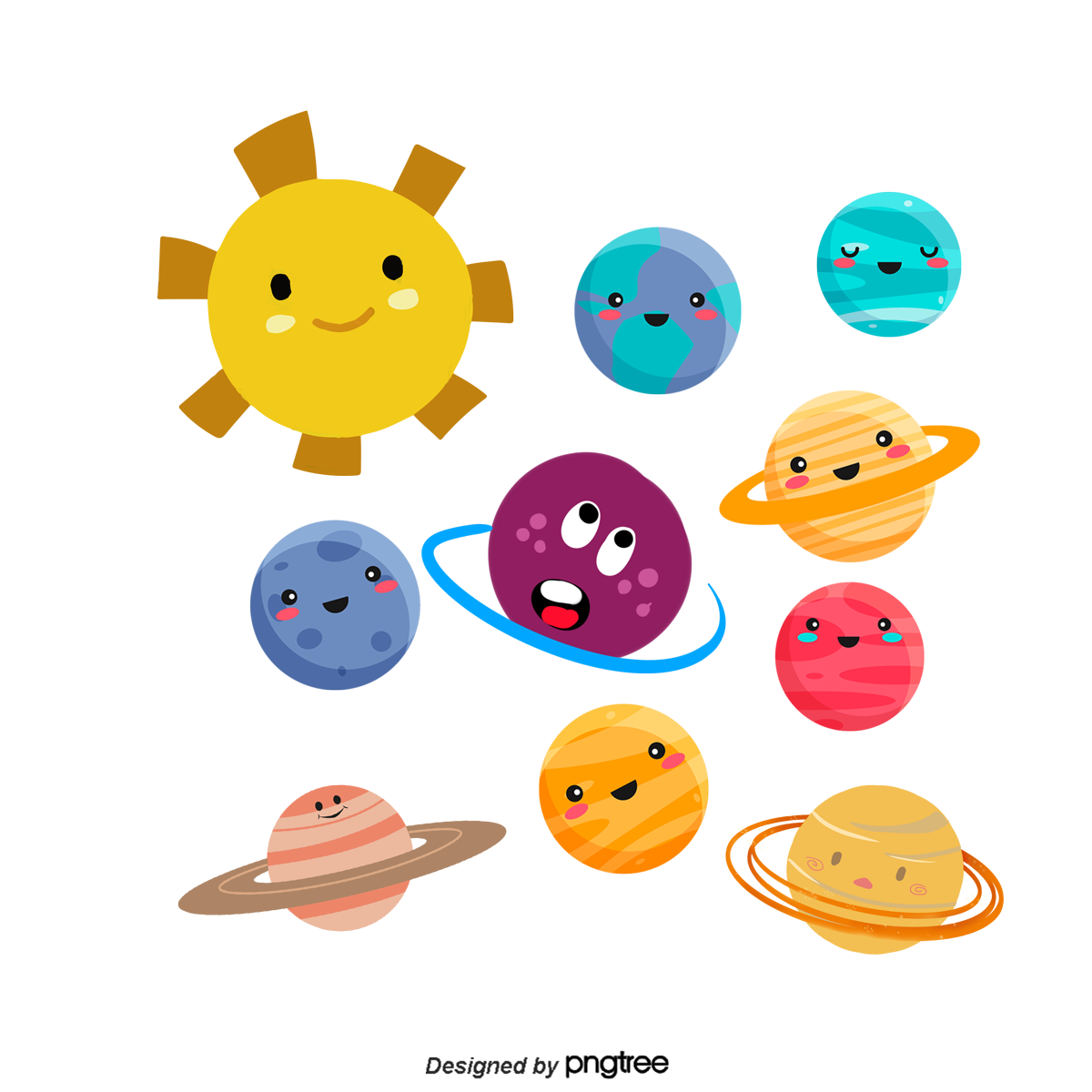 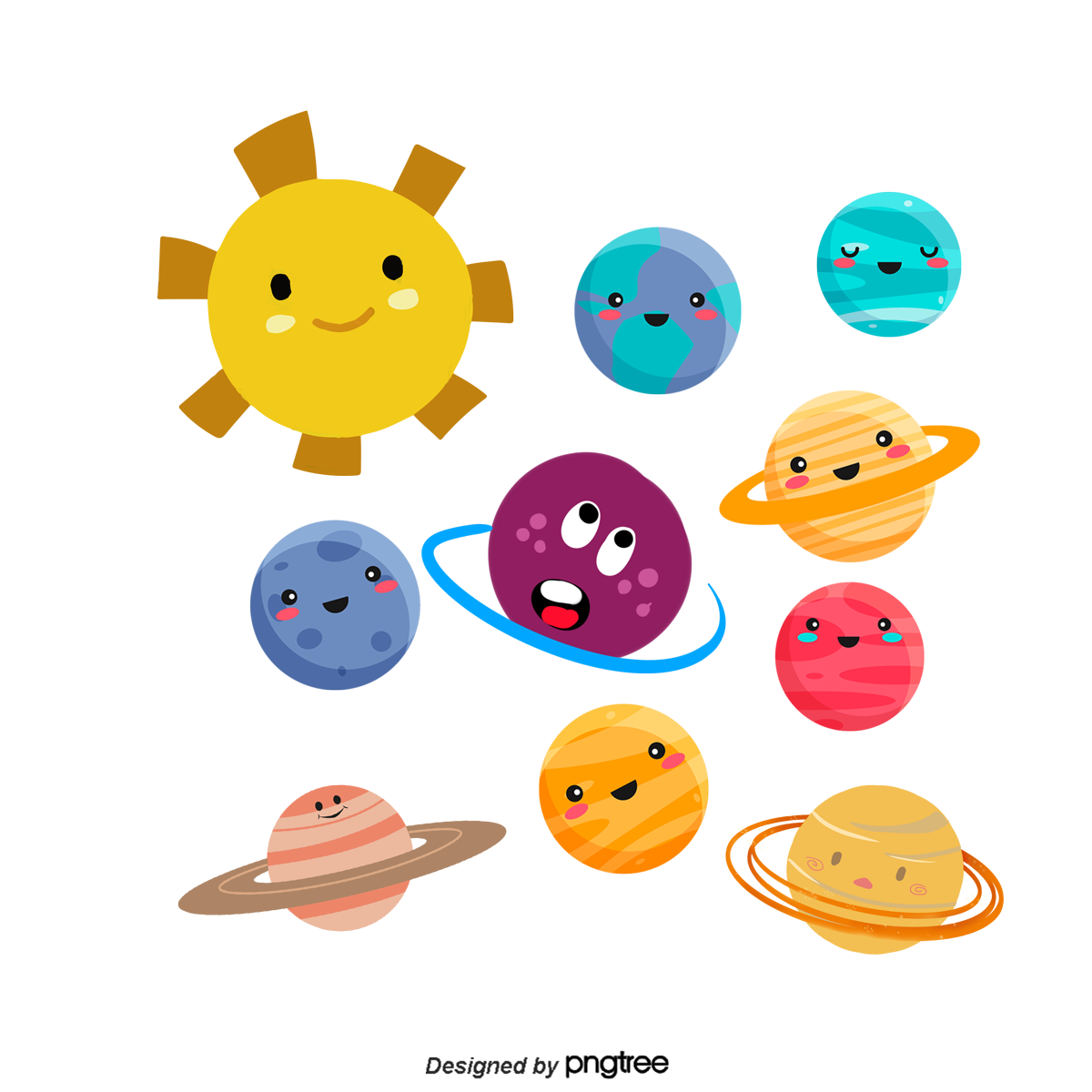 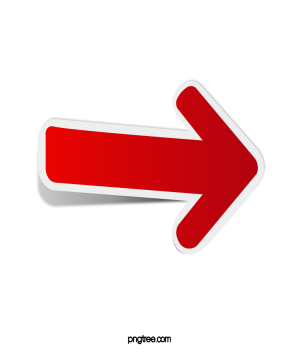 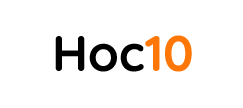 Trong bài ‘‘Con chó nhà hàng xóm’’.
Bạn của bé ở nhà là ai? Chọn ý đúng
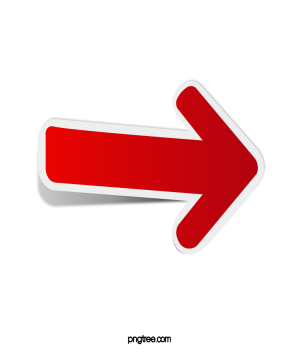 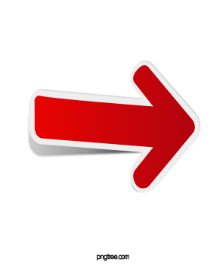 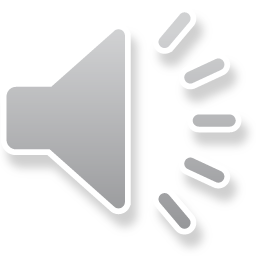 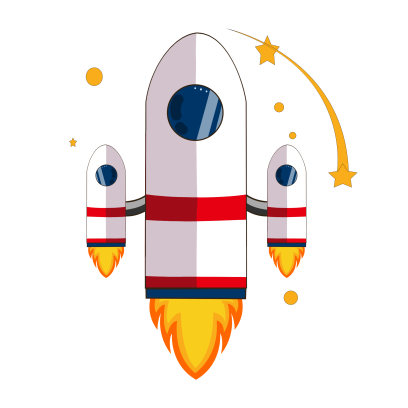 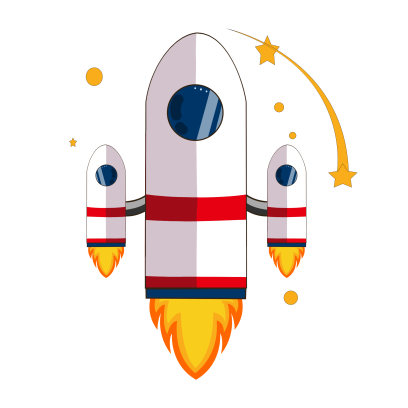 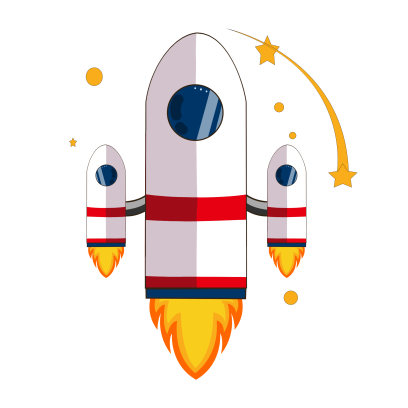 A. Búp bê
B. Cún Bông nhà hàng xóm.
C. Bạn Bông
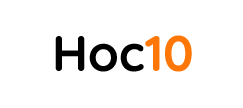 Khi Bé bị ngã, Cún Bông đã làm gì? 
Chọn ý đúng
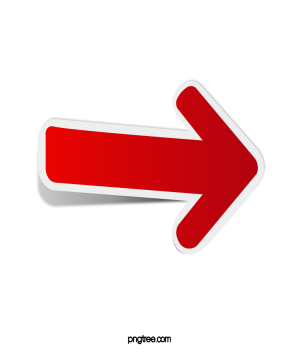 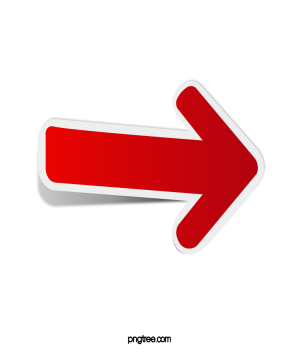 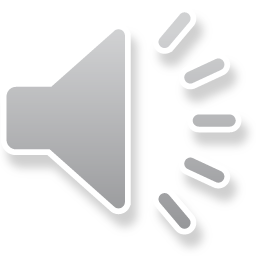 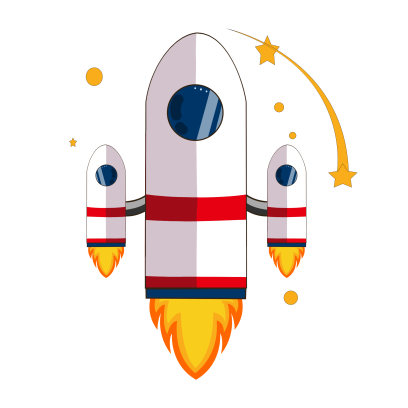 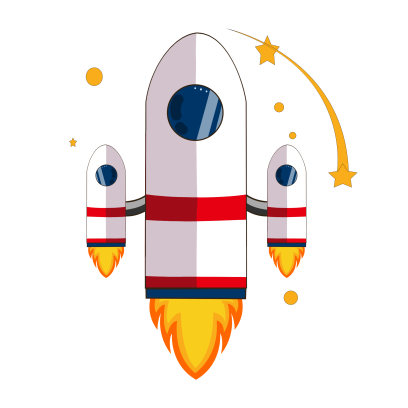 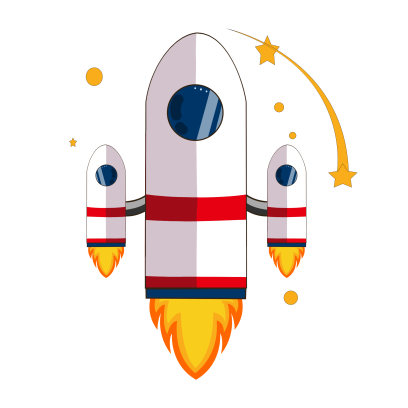 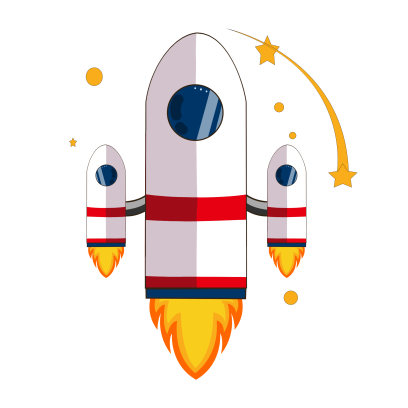 D. Cún Bông mặc kệ Bé.
B. Cún Bông chỉ ngồi nhìn Bé.
C. Cún Bông về nhà của mình chơi.
A. Cún Bông chạy đi tìm người đến giúp Bé.
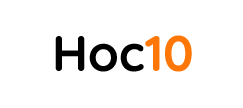 Câu chuyện giúp em hiểu điều gì? 
Chọn ý đúng
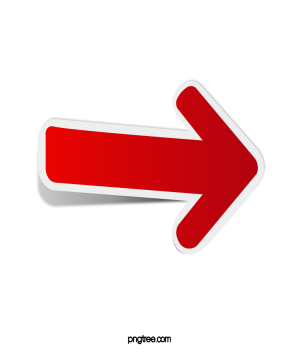 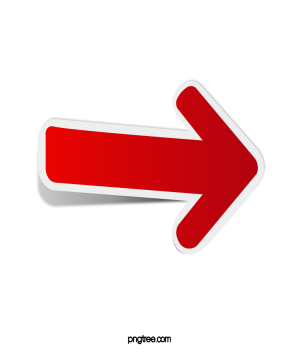 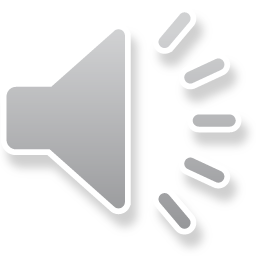 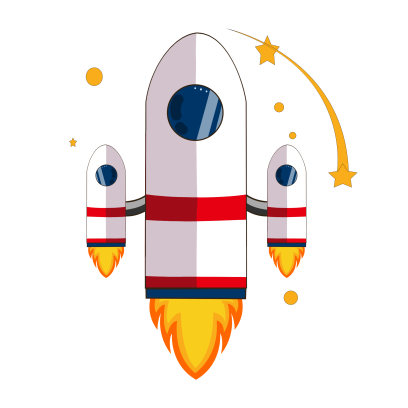 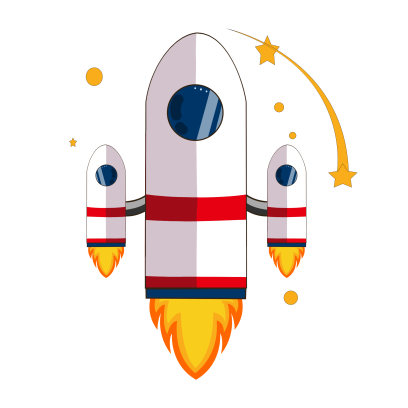 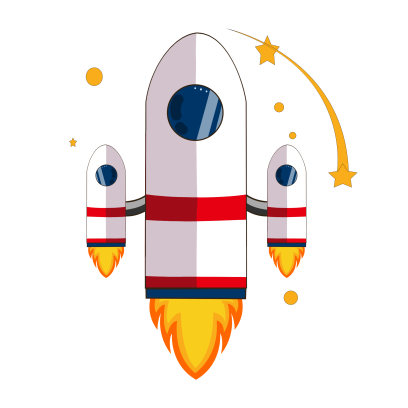 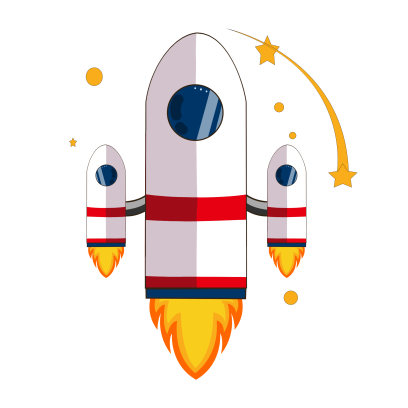 A. 
Không nên chơi với vật nuôi.
D. 
   Câu chuyện ca ngợi tình bạn của Bé và Cún Bông.
B.
Cún Bông không thương Bé.
C. 
Bé không thích chơi với Cún Bông.
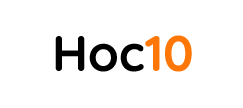 Trong câu “Bác sĩ rất hài lòng.”, bộ phận trả lời cho câu hỏi Thế nào là gì?
Chọn ý đúng
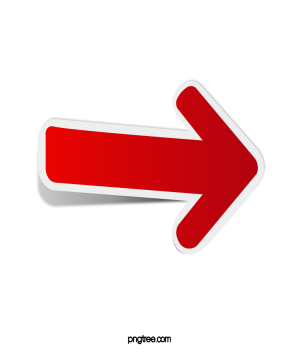 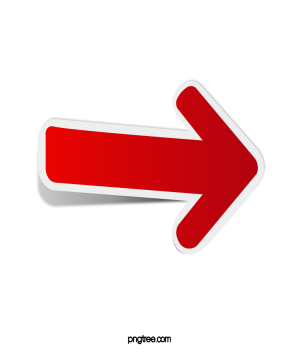 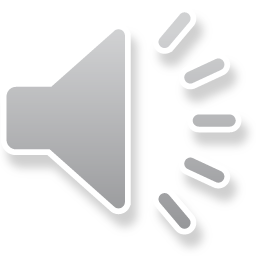 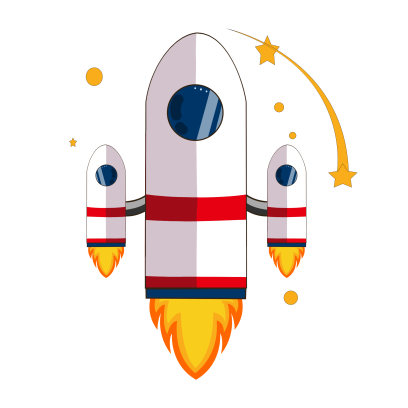 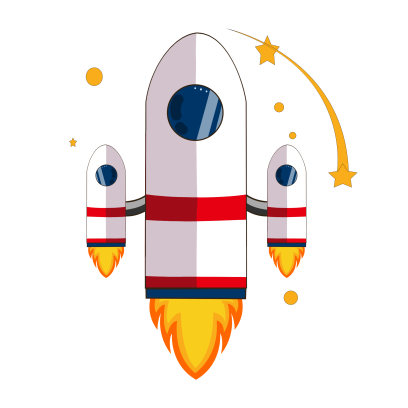 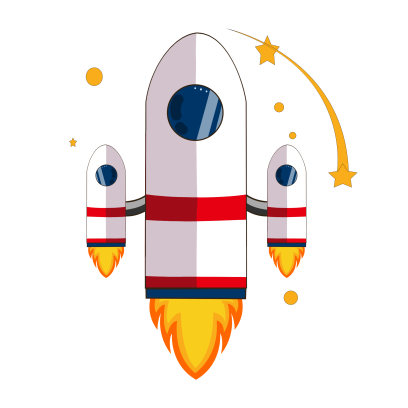 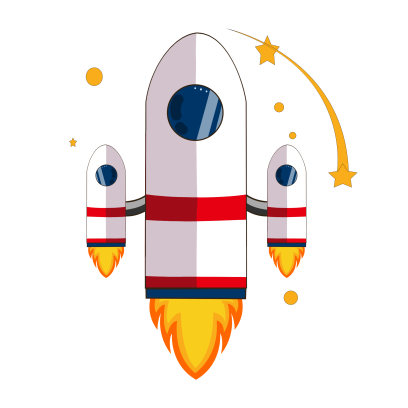 B. rất hài lòng
A. Bác sĩ
C. hài lòng
D. Tất cả đáp án A, B, C đều sai